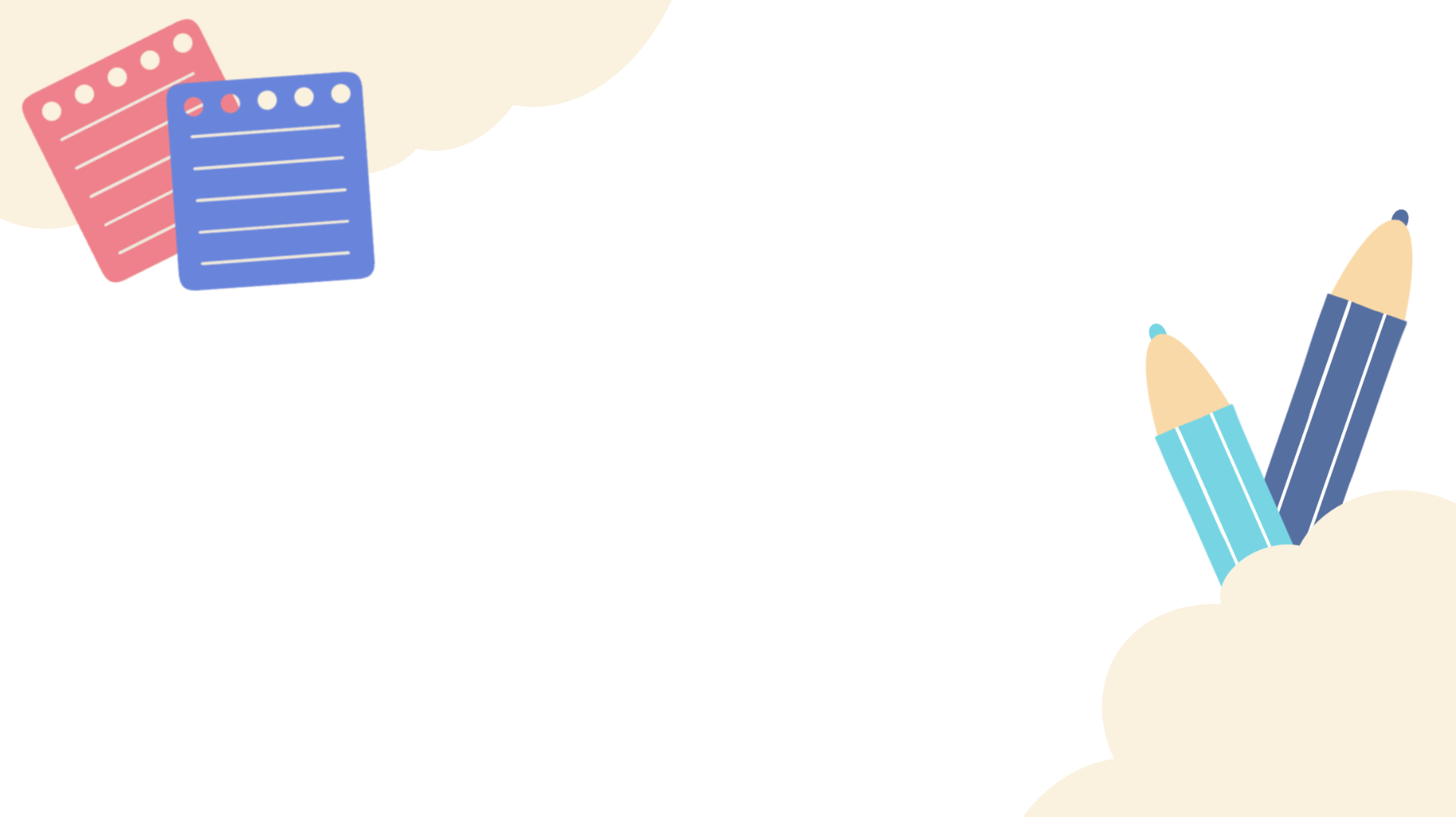 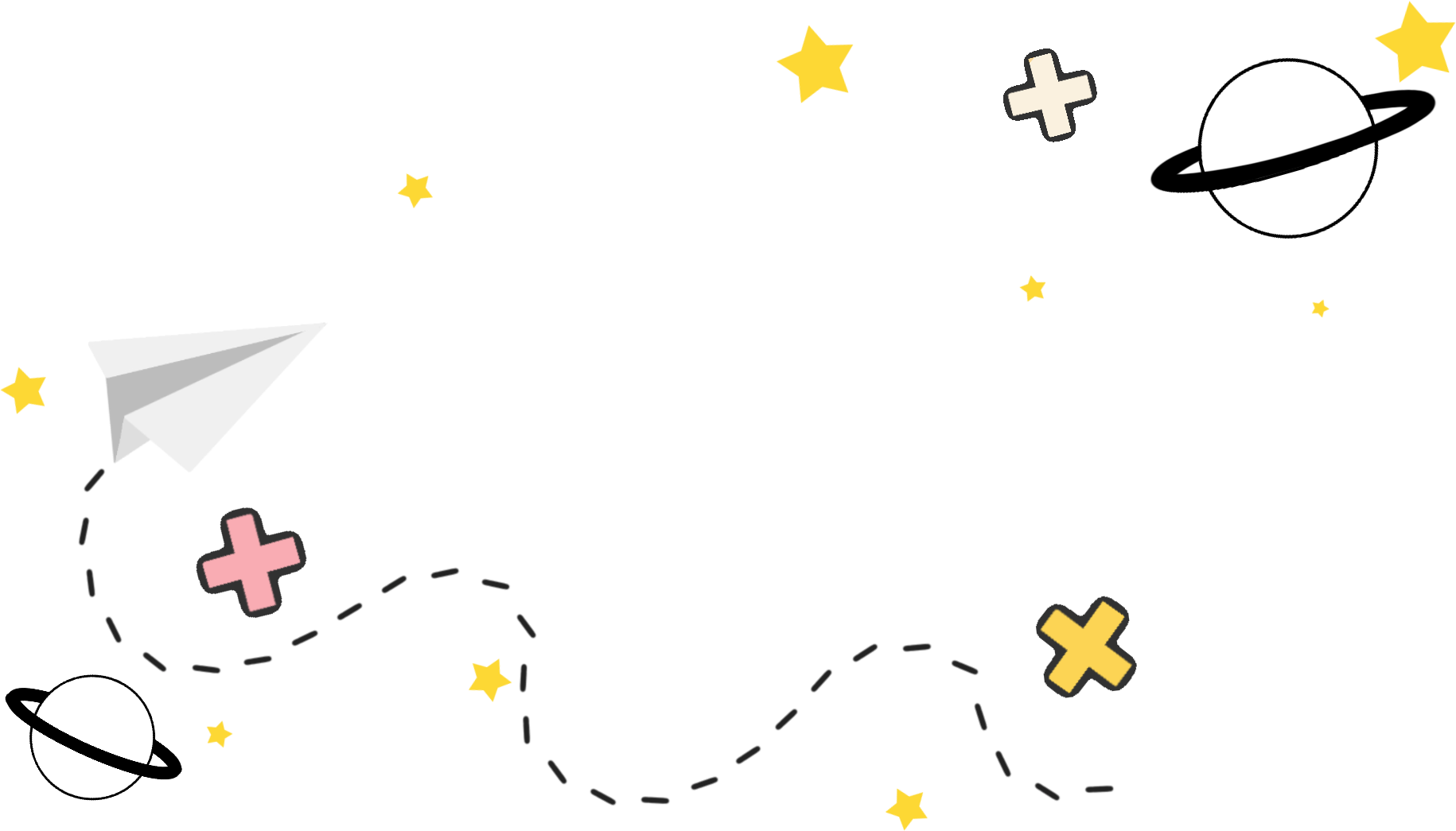 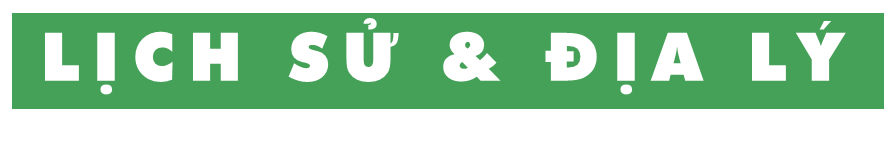 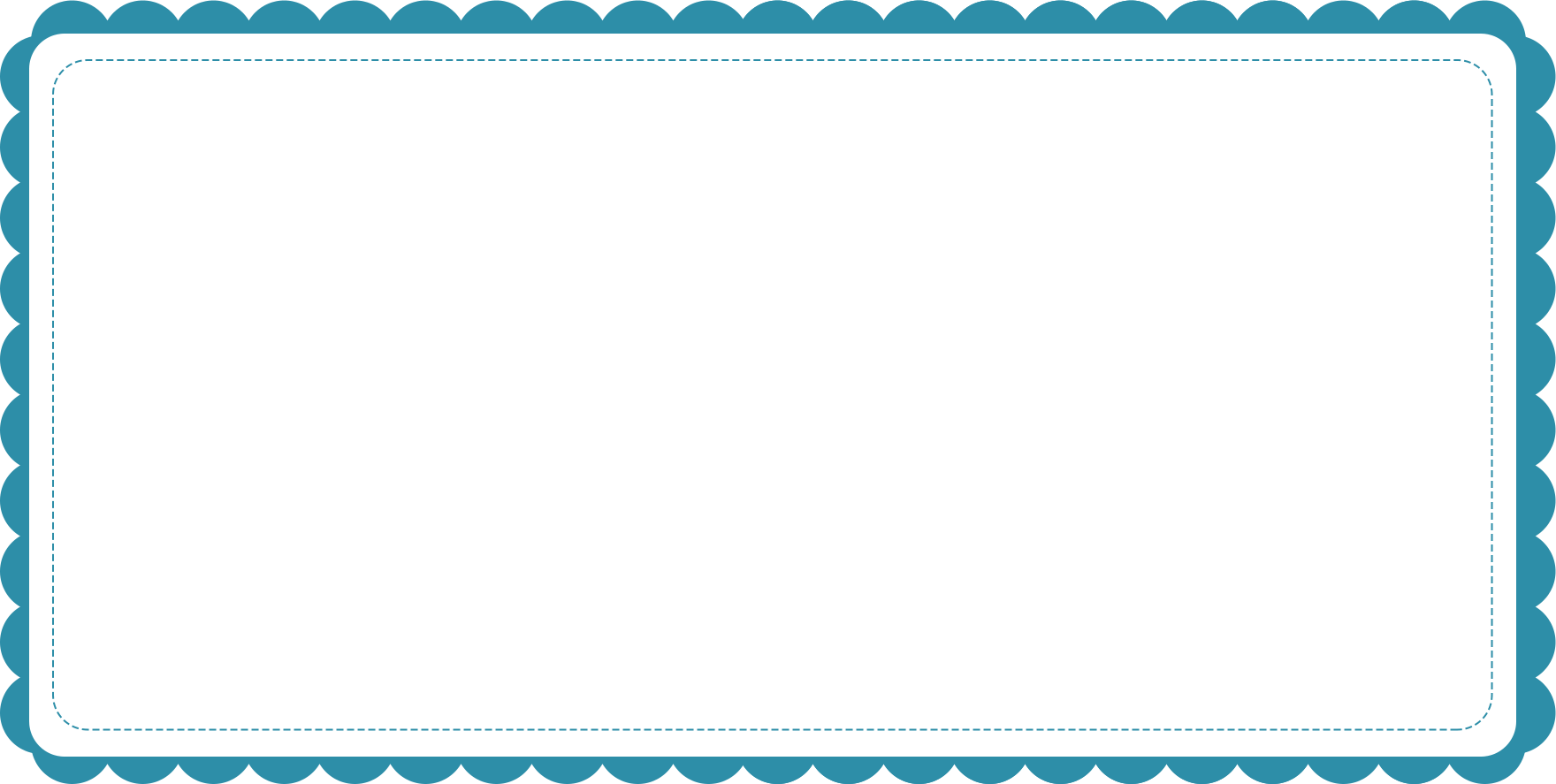 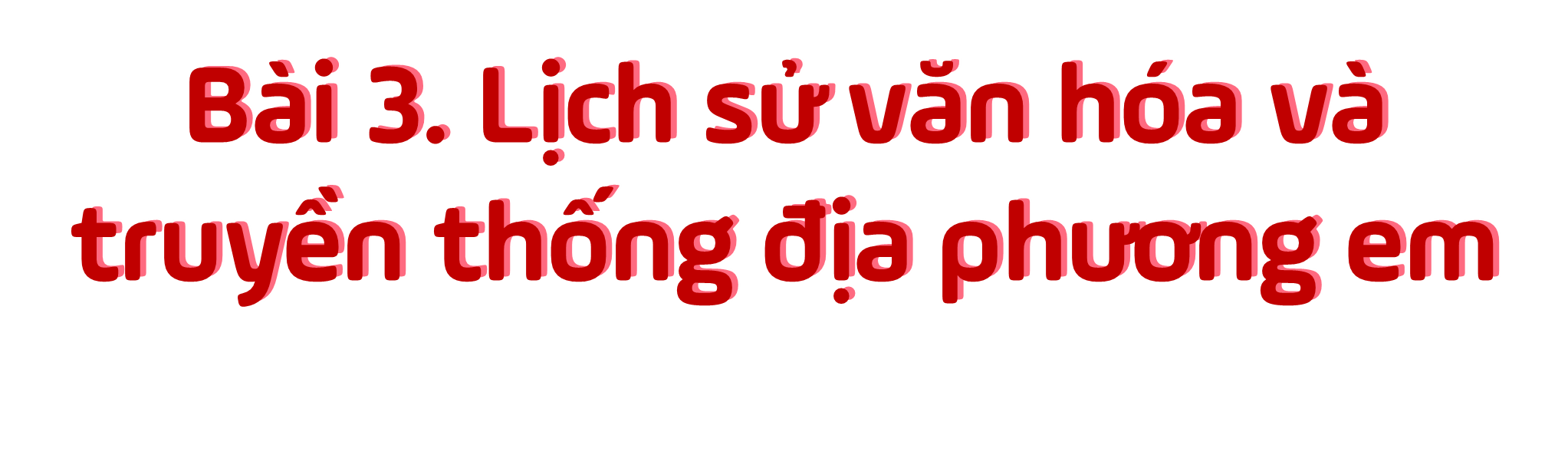 (Tiết 2)
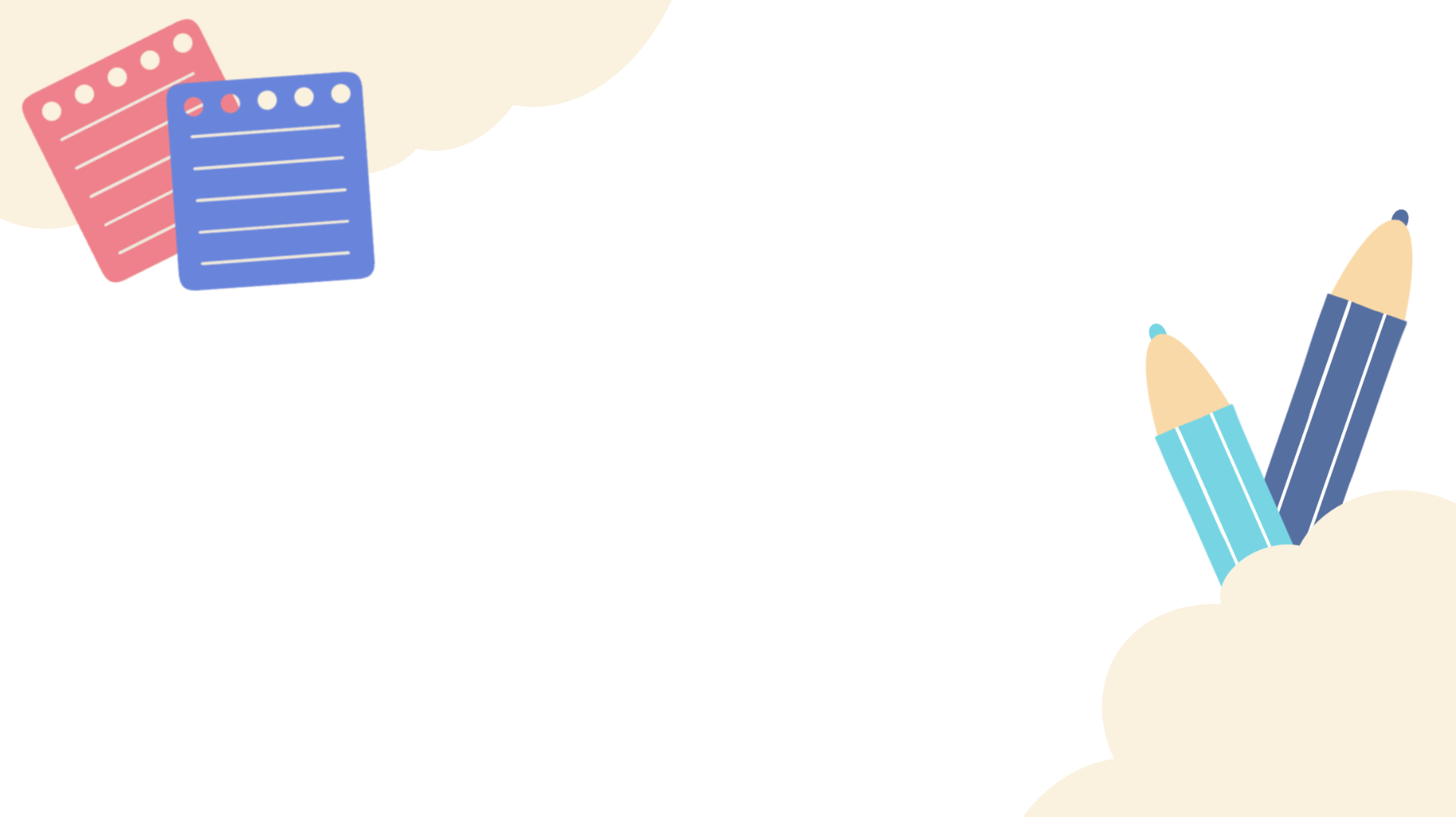 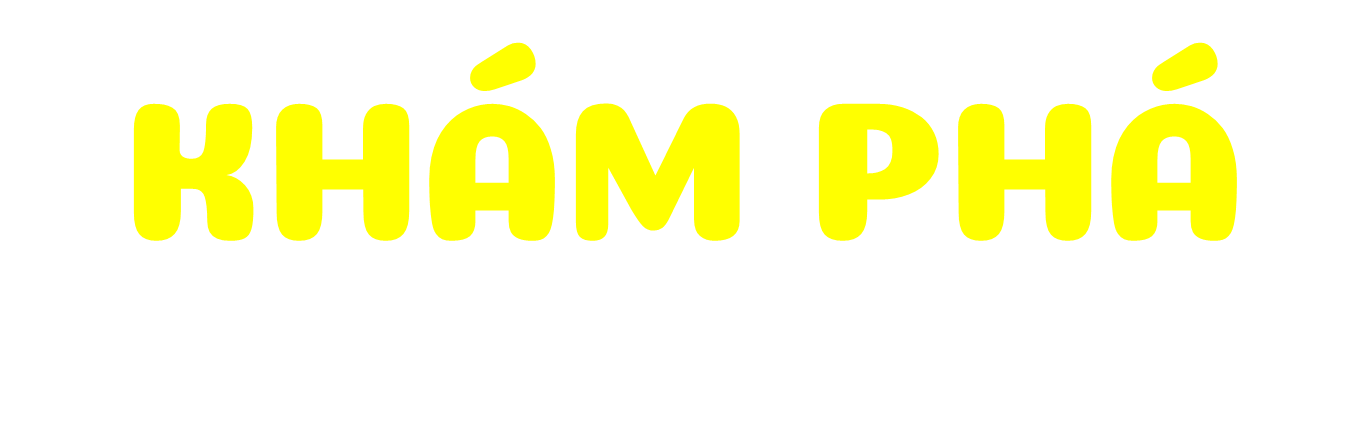 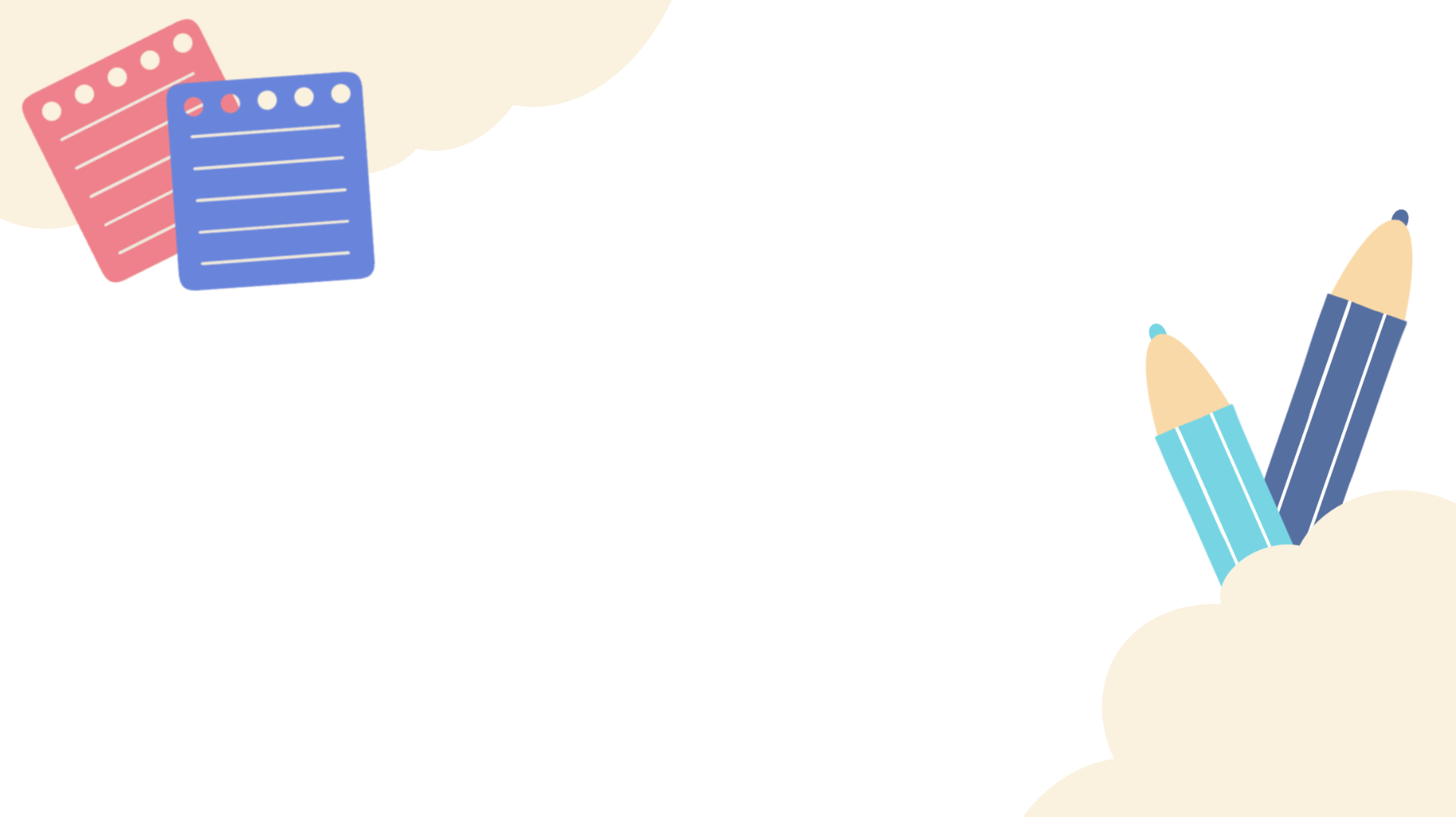 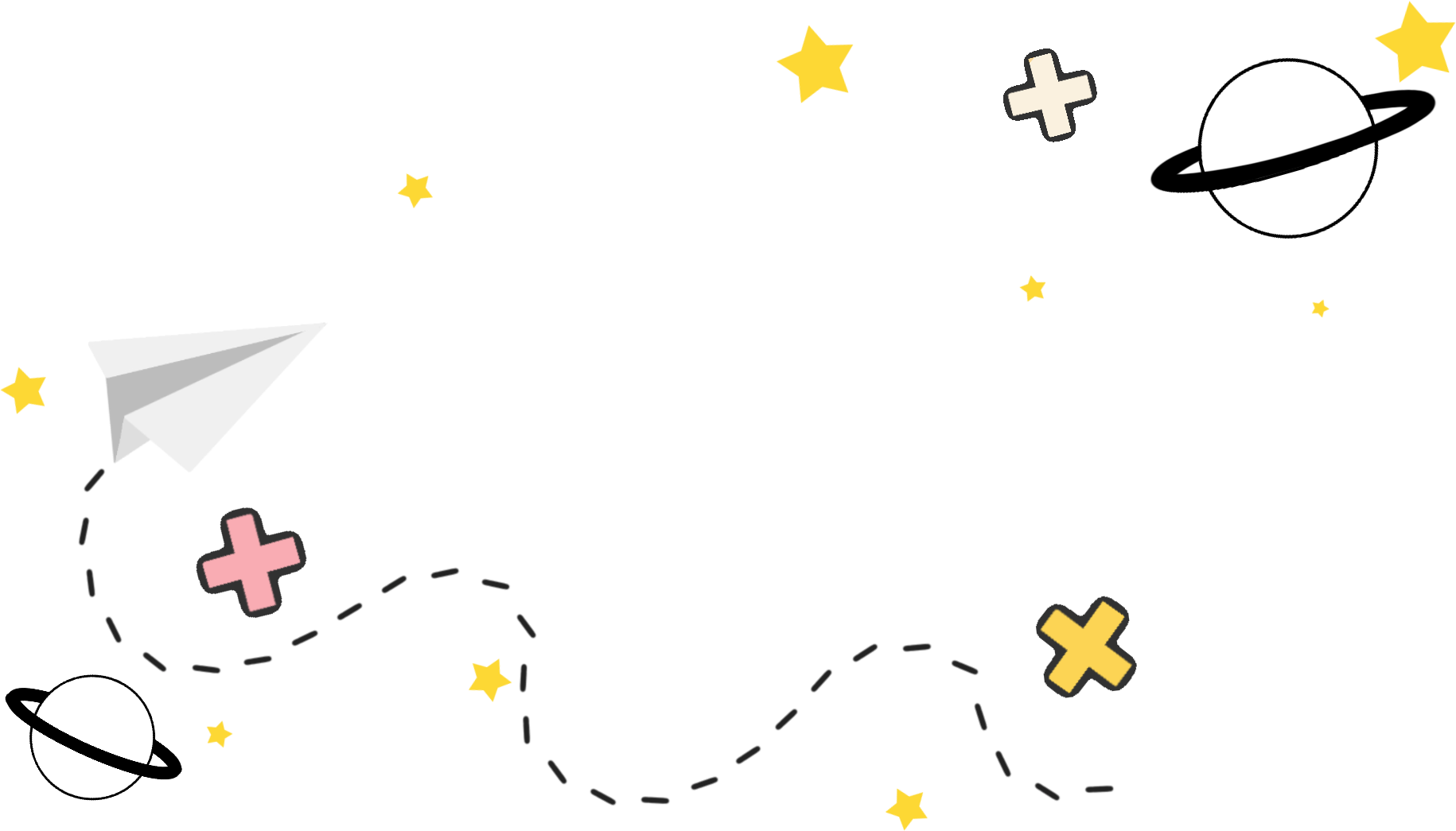 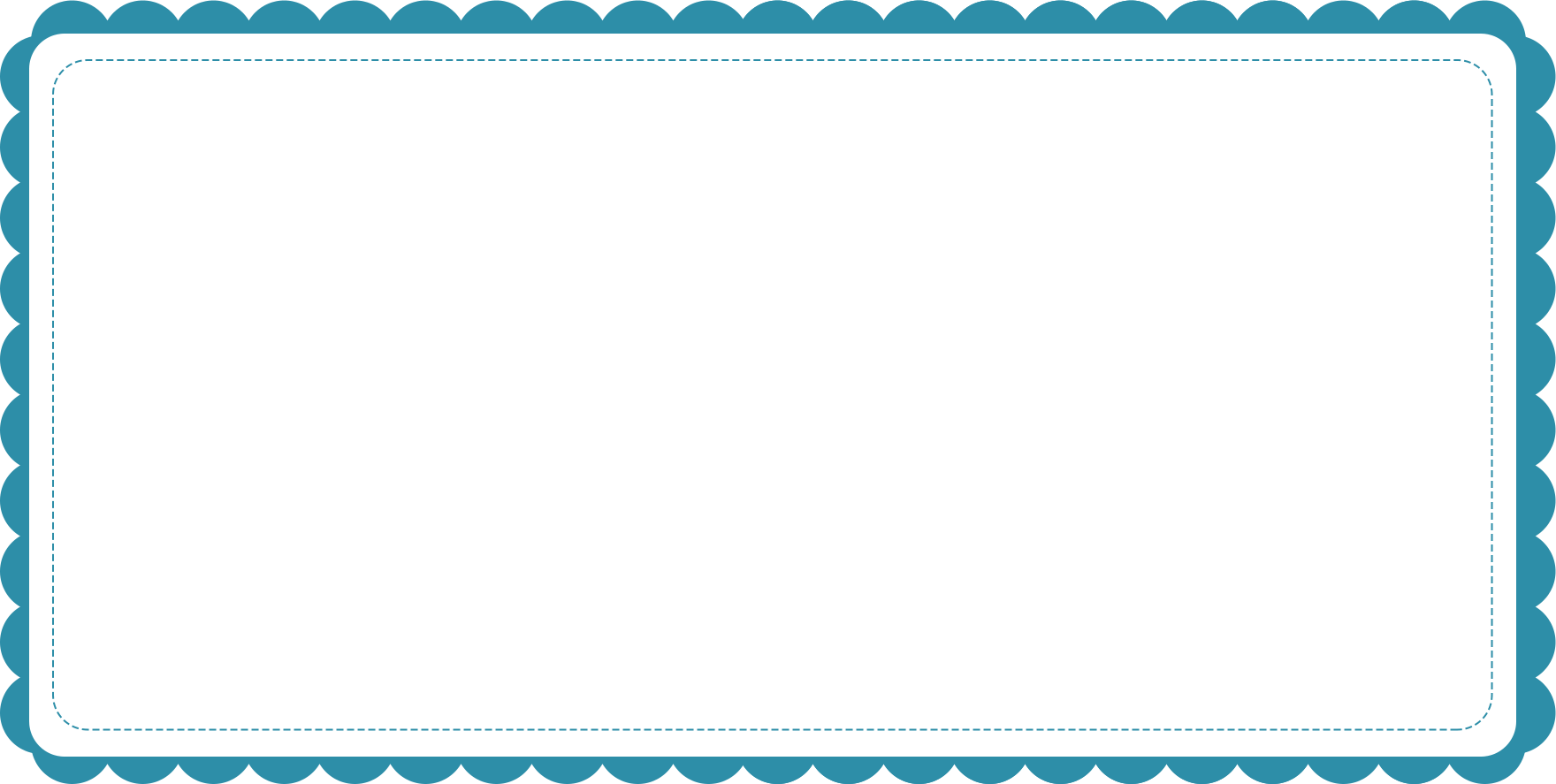 2. Tìm hiểu và kể chuyện về danh nhân
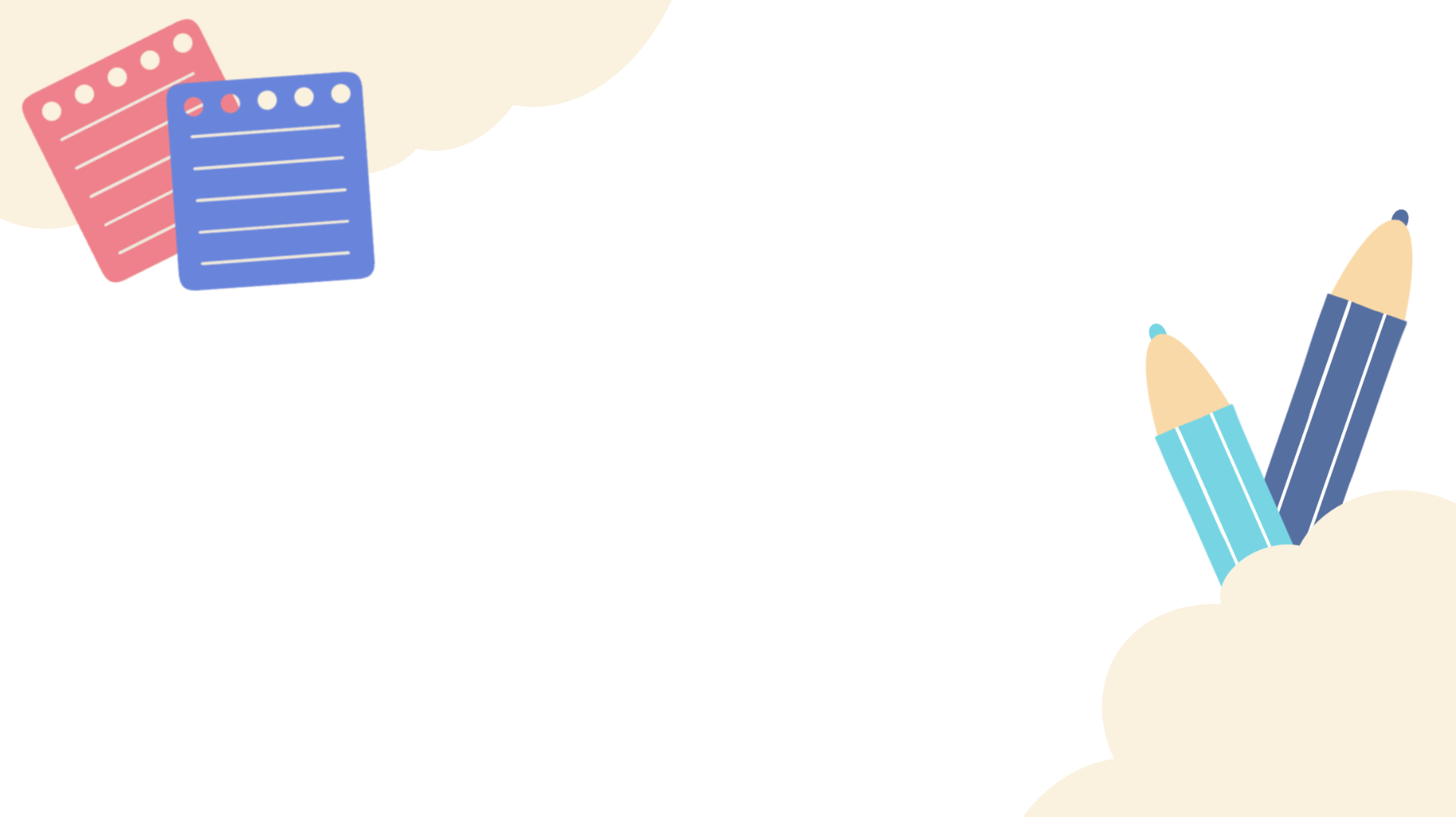 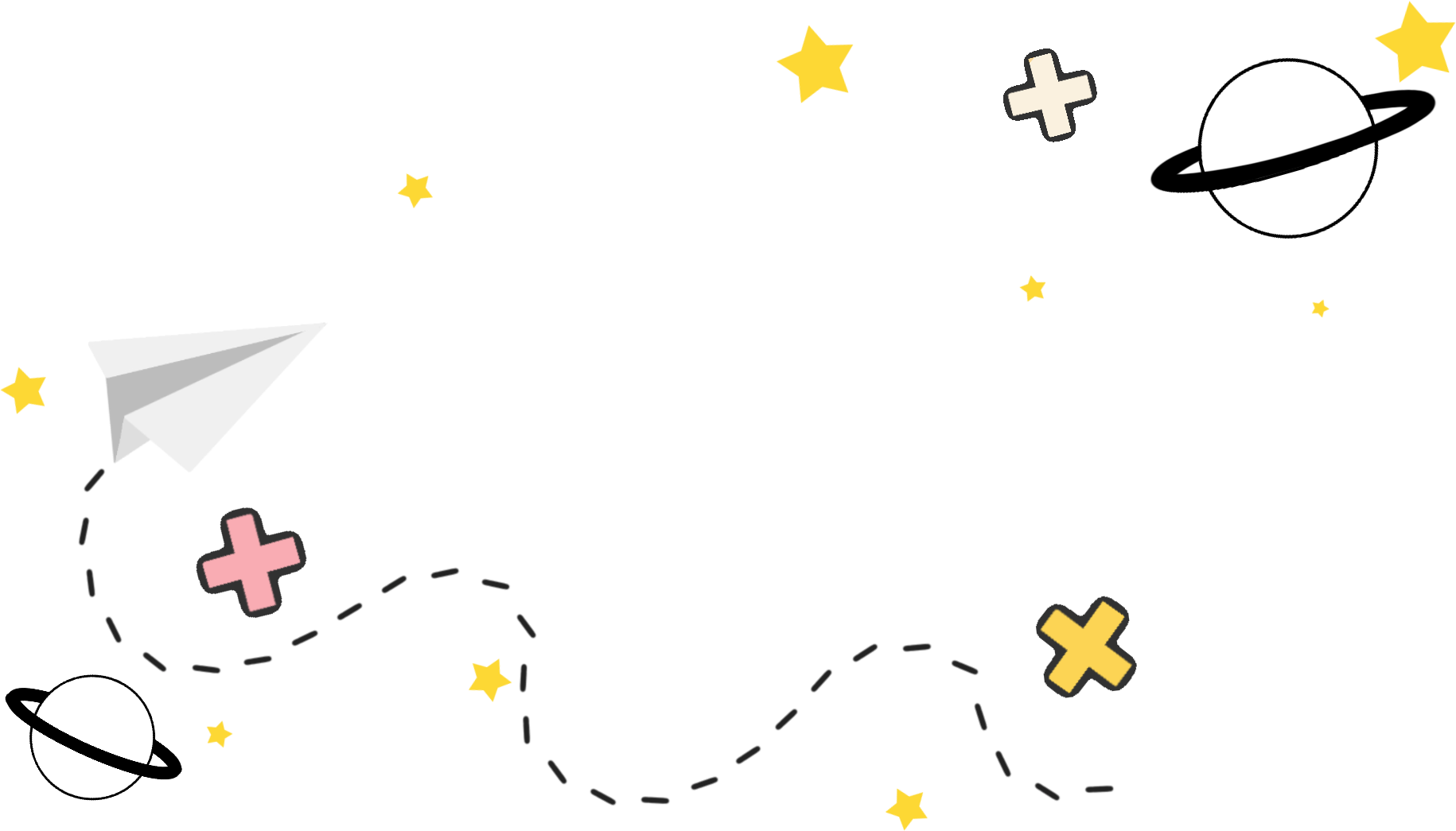 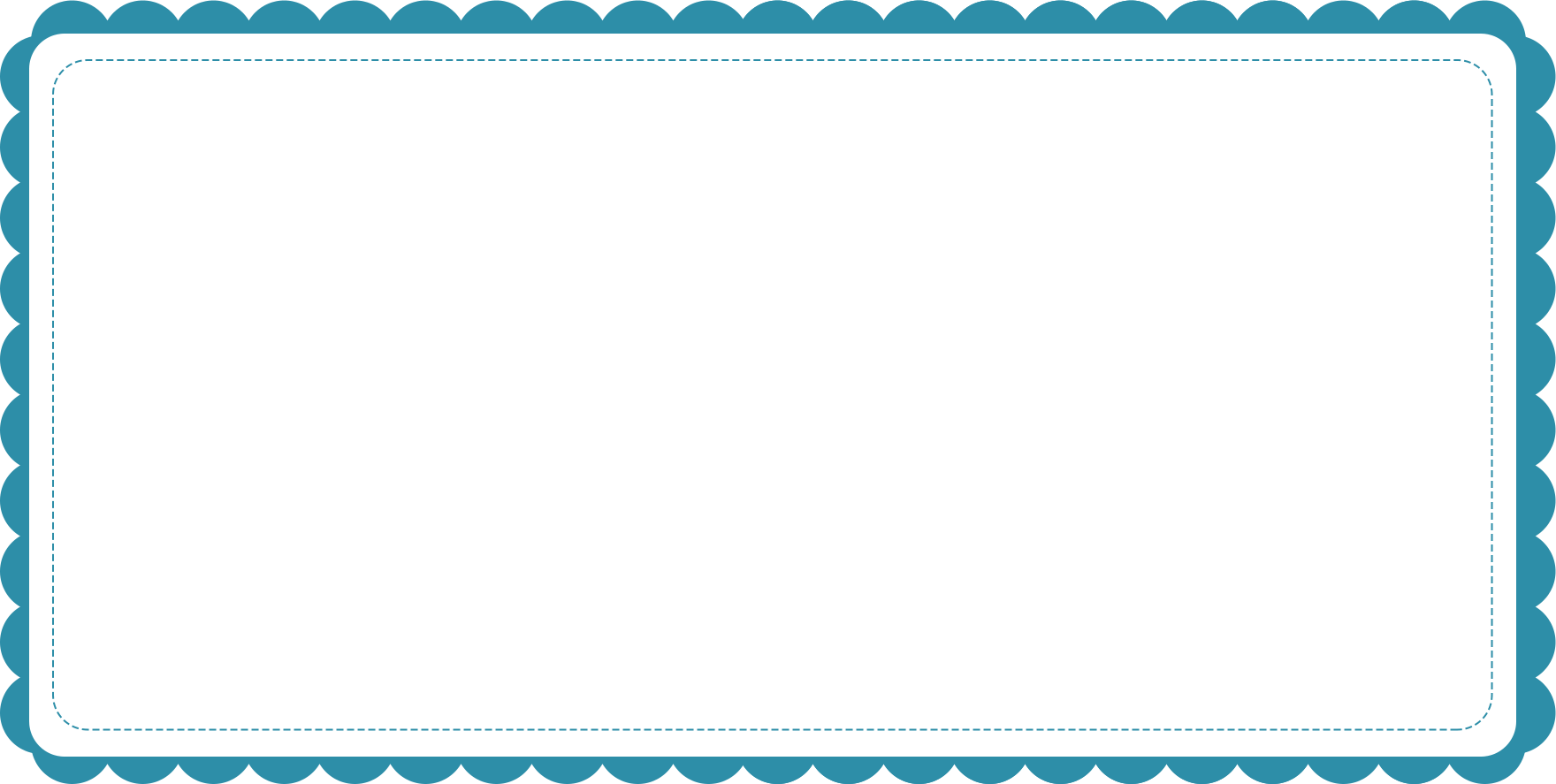 Kể lại câu chuyện về một danh nhân ở địa phương (theo gợi ý dưới đây):
Danh nhân đó gắn với câu chuyện nào? Kể vắn tắt nội dung câu chuyện.
Em học được điều gì từ danh nhân đó?
Tên danh nhân
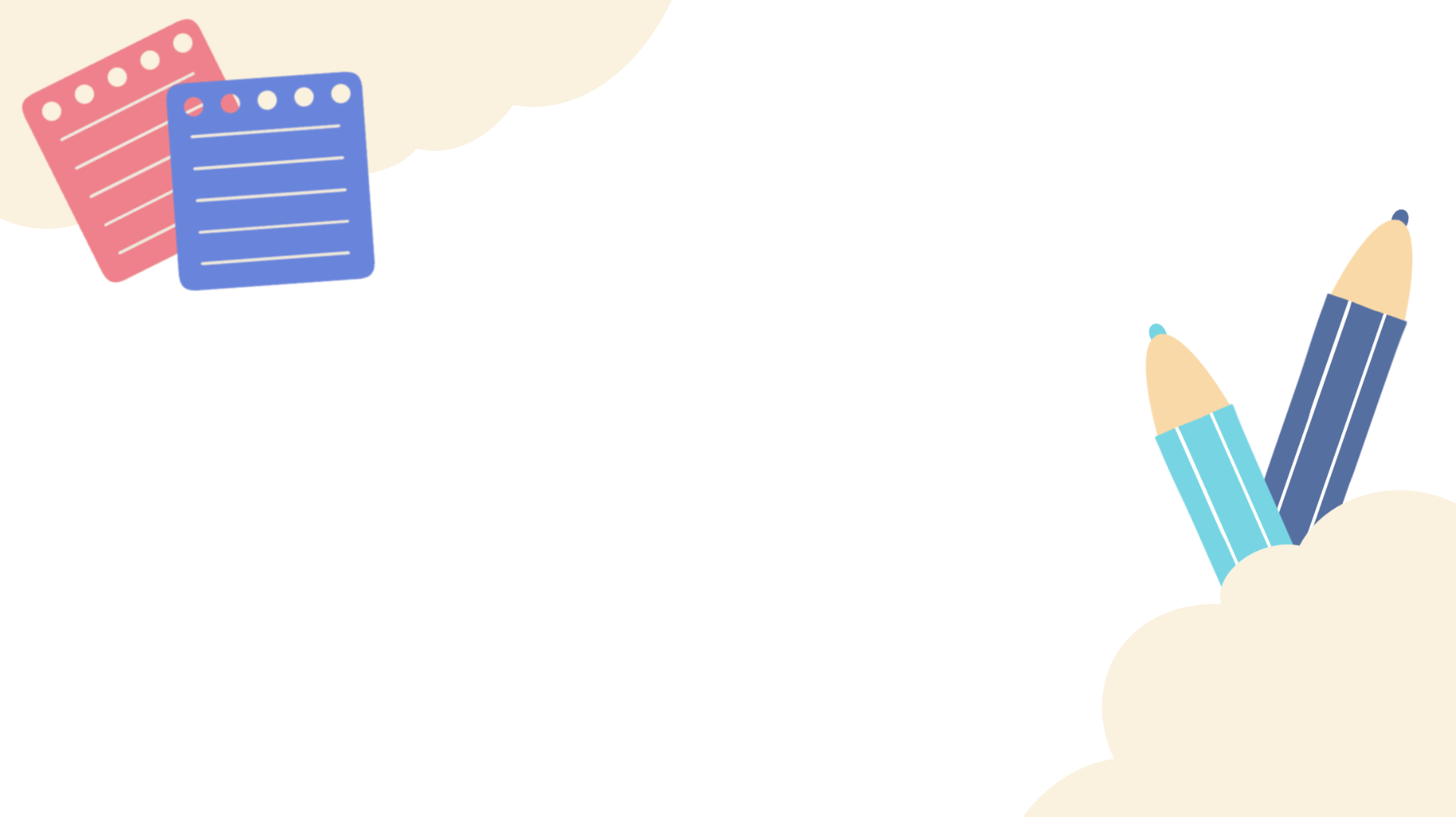 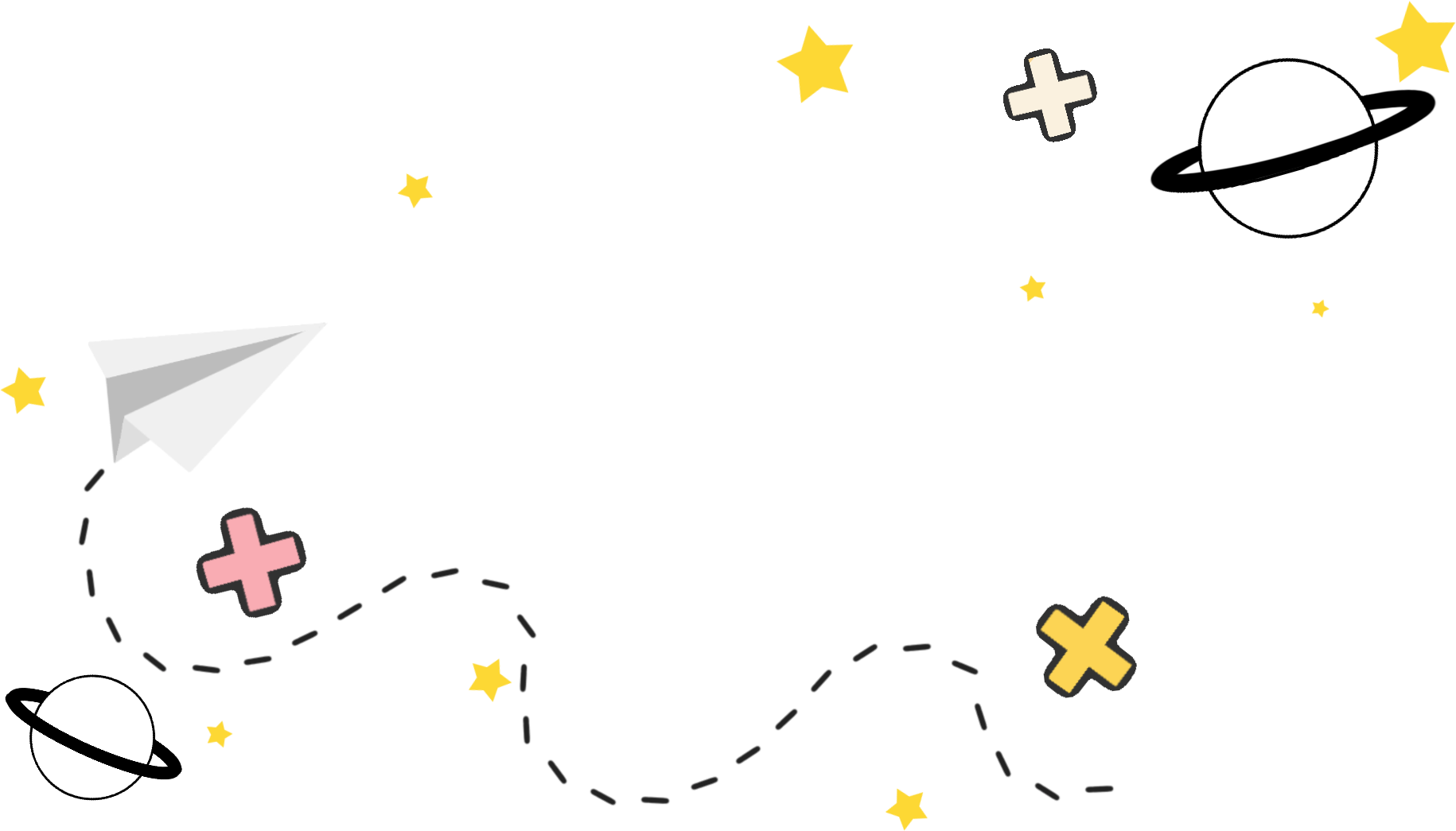 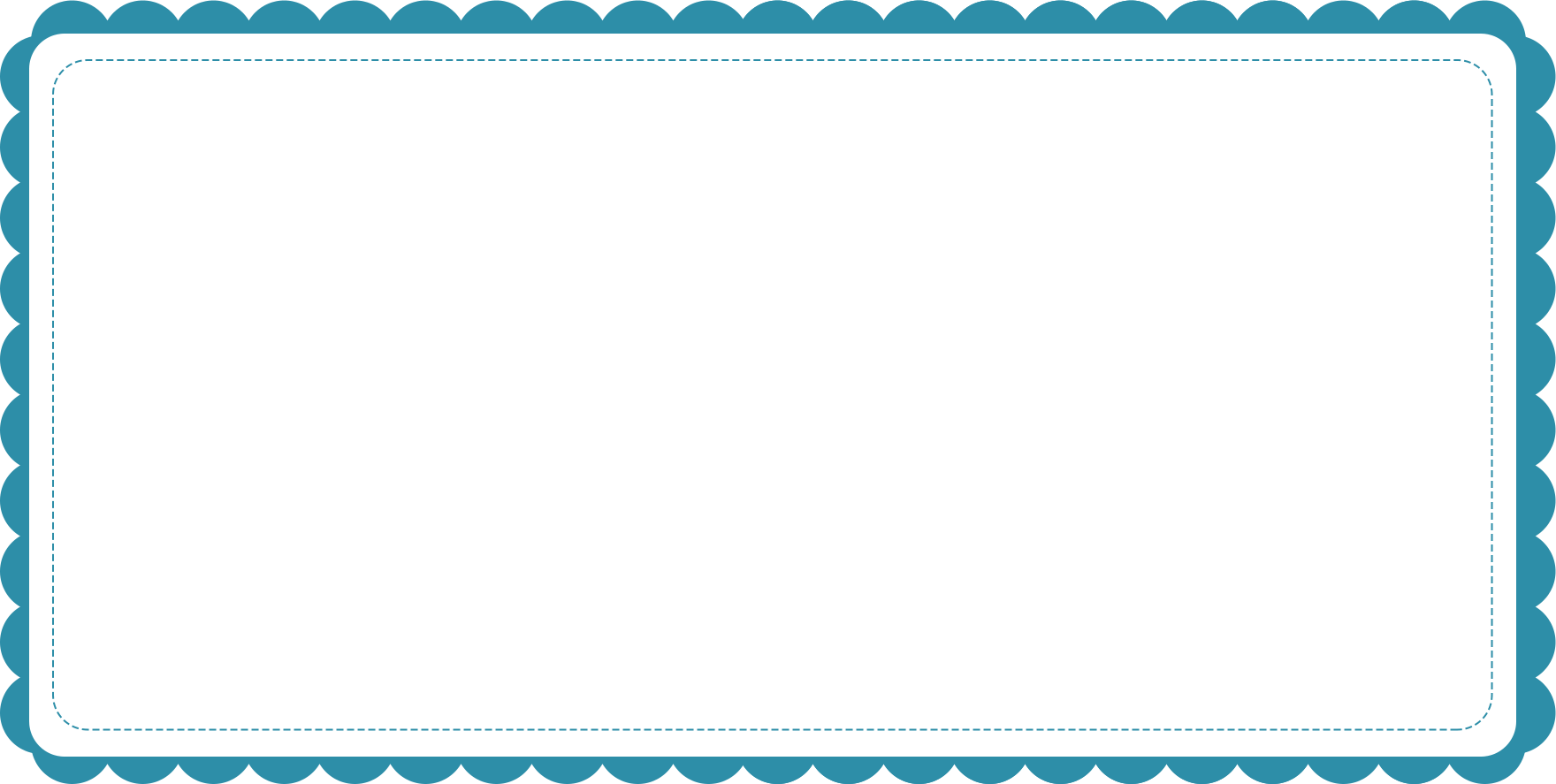 Ngô Quyền
Ngô Quyền quê ở tại Đường Lâm (Sơn Tây - Hà Nội), cha là Ngô Mân - một Hào trưởng có tài đức. Ngô Quyền thông minh, văn võ song toàn, được Dương Đình Nghệ gả con gái là Dương Thị Ngọc và cho cai quản đất Ái Châu (Thanh Hóa).
   Năm 938, quân Nam Hán do Lưu Hoằng Tháo làm chủ tướng từ Quảng Đông theo đường biển ồ ạt tiến sang xâm lược nước ta. Trước vận nước lâm nguy, Ngô Quyền đã gấp rút chuẩn bị kế hoạch đối phó với quân Nam Hán. Vùng cửa sông Bạch Đằng được lựa chọn để bố trí trận địa đánh giặc. Sau chiến thắng vang dội trên sông Bạch Đằng, Ngô Quyền lên ngôi vua, đóng đô ở Cổ Loa (Hà Nội), mở ra một kỷ nguyên mới trong lịch sử dân tộc.
  Điều em học hỏi được từ danh nhân: lòng yêu nước, tinh thần dũng cảm; thái độ chủ động, thông minh và tinh thần sáng tạo,…
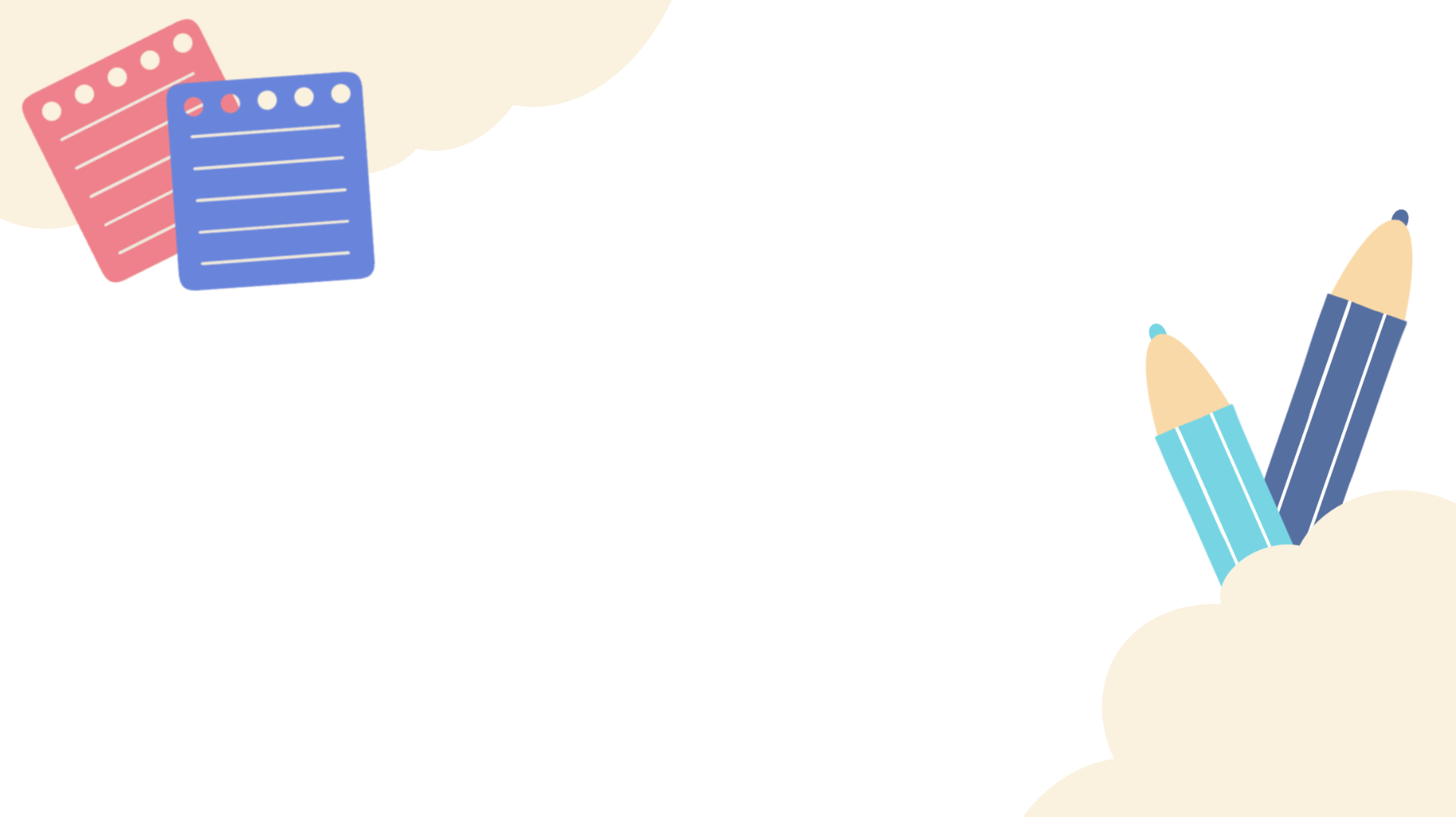 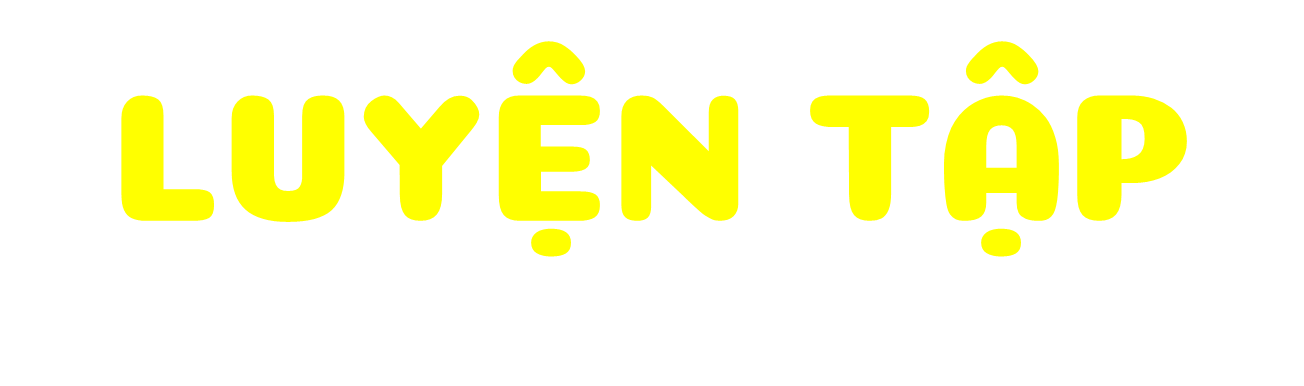 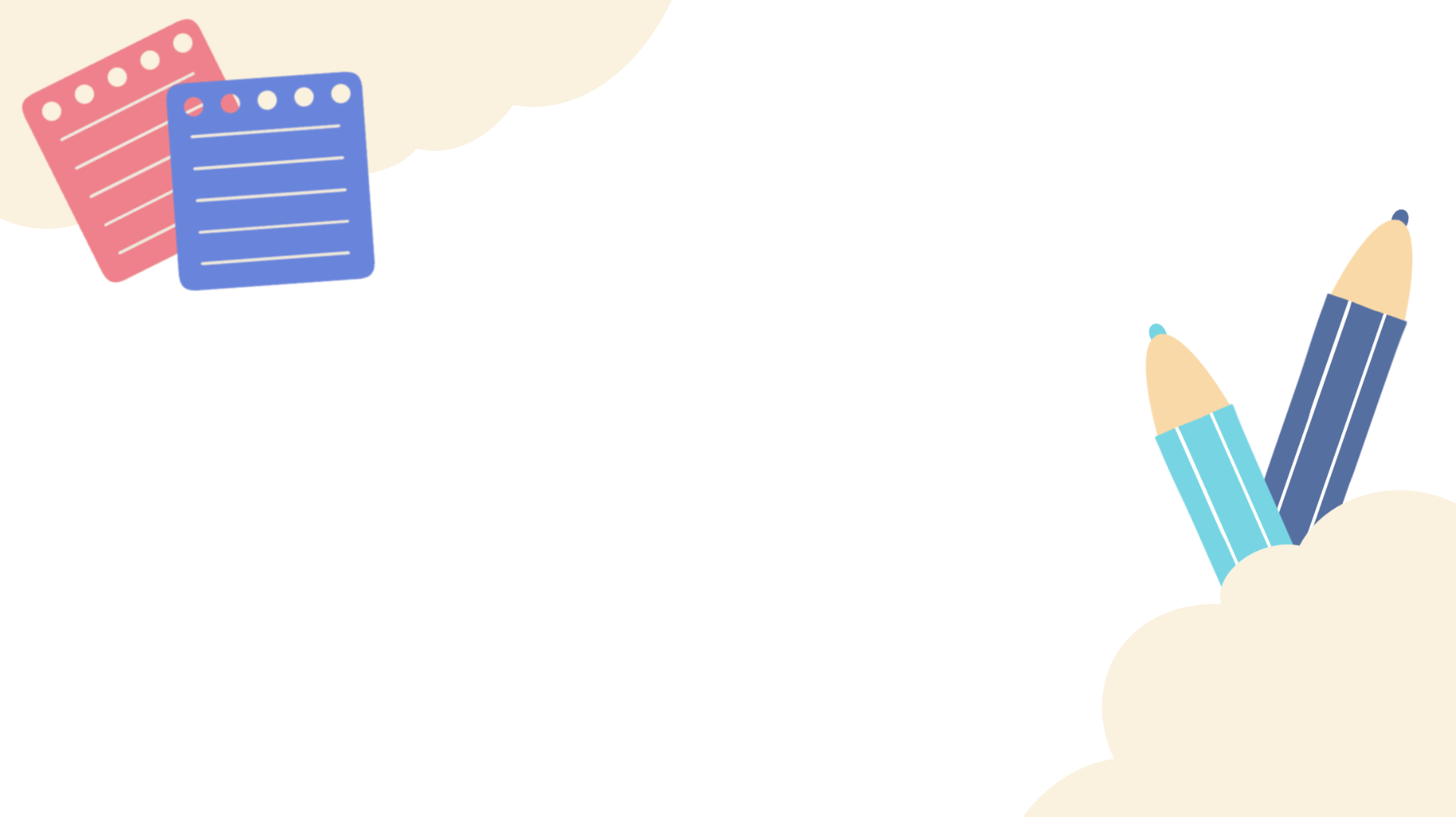 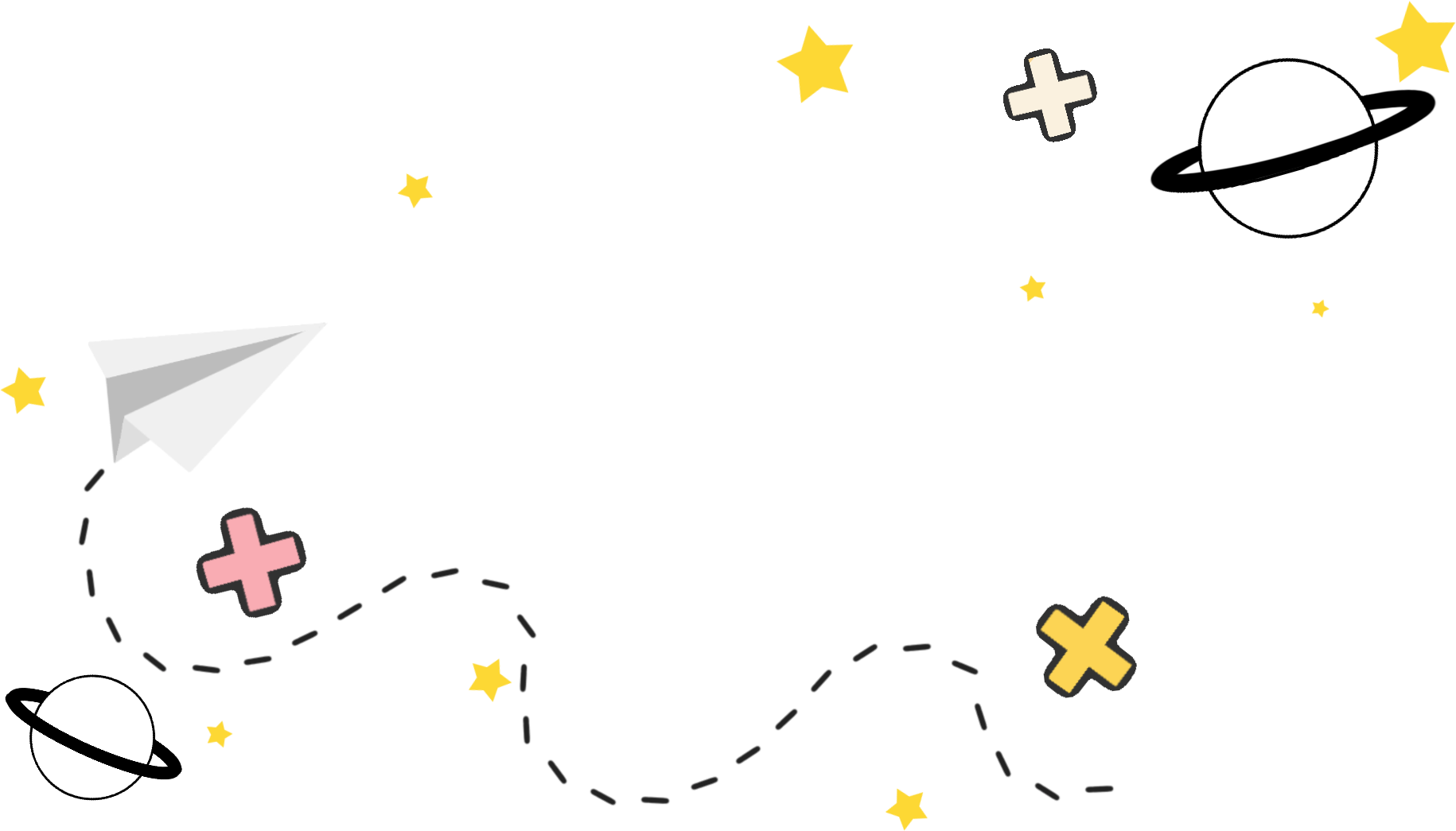 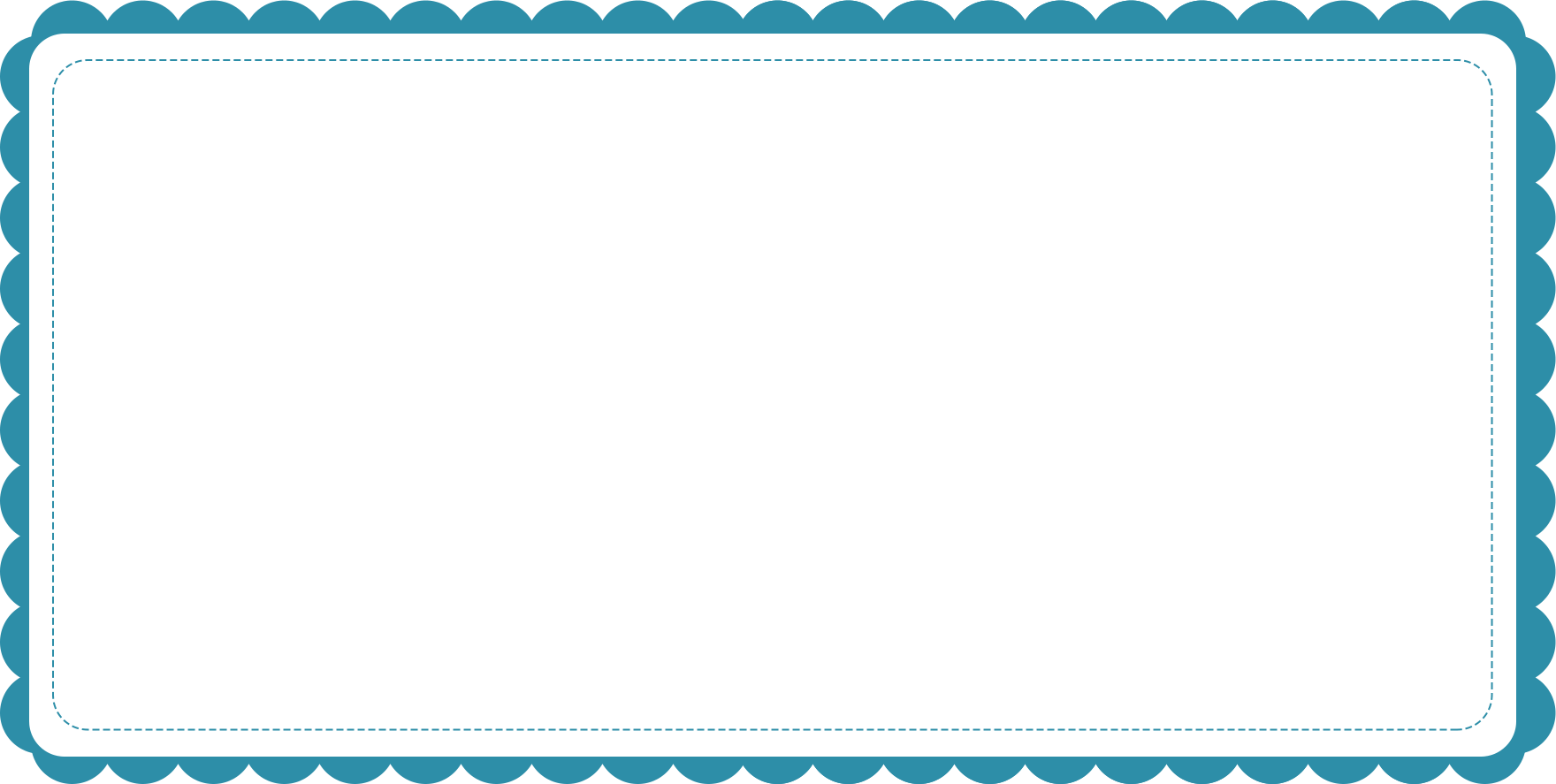 Giới thiệu về một lễ hội hoặc một danh nhân tiêu biểu ở địa phương em.
Thảo luận nhóm 4
Lựa chọn 1 lễ hội hoặc 1 danh nhân tiêu biểu để giới thiệu
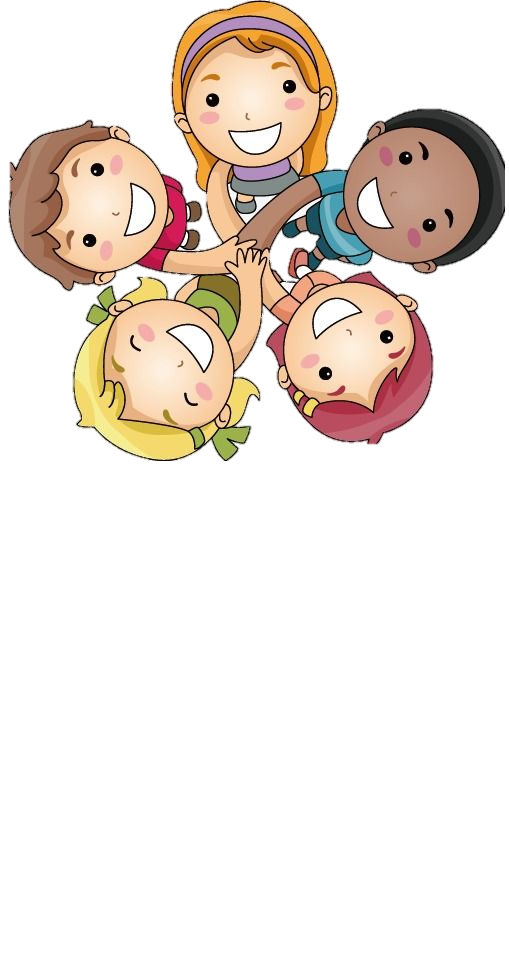 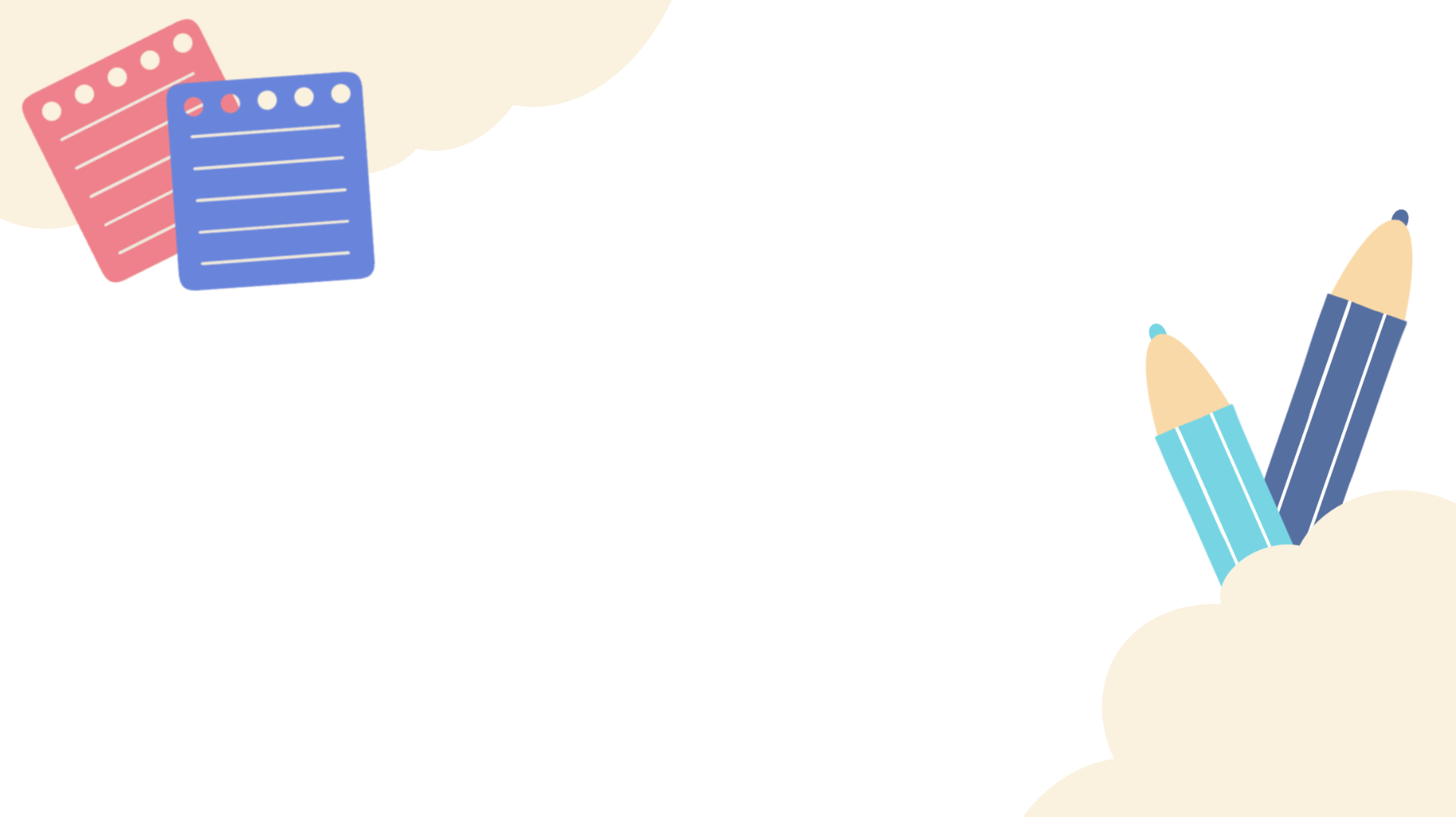 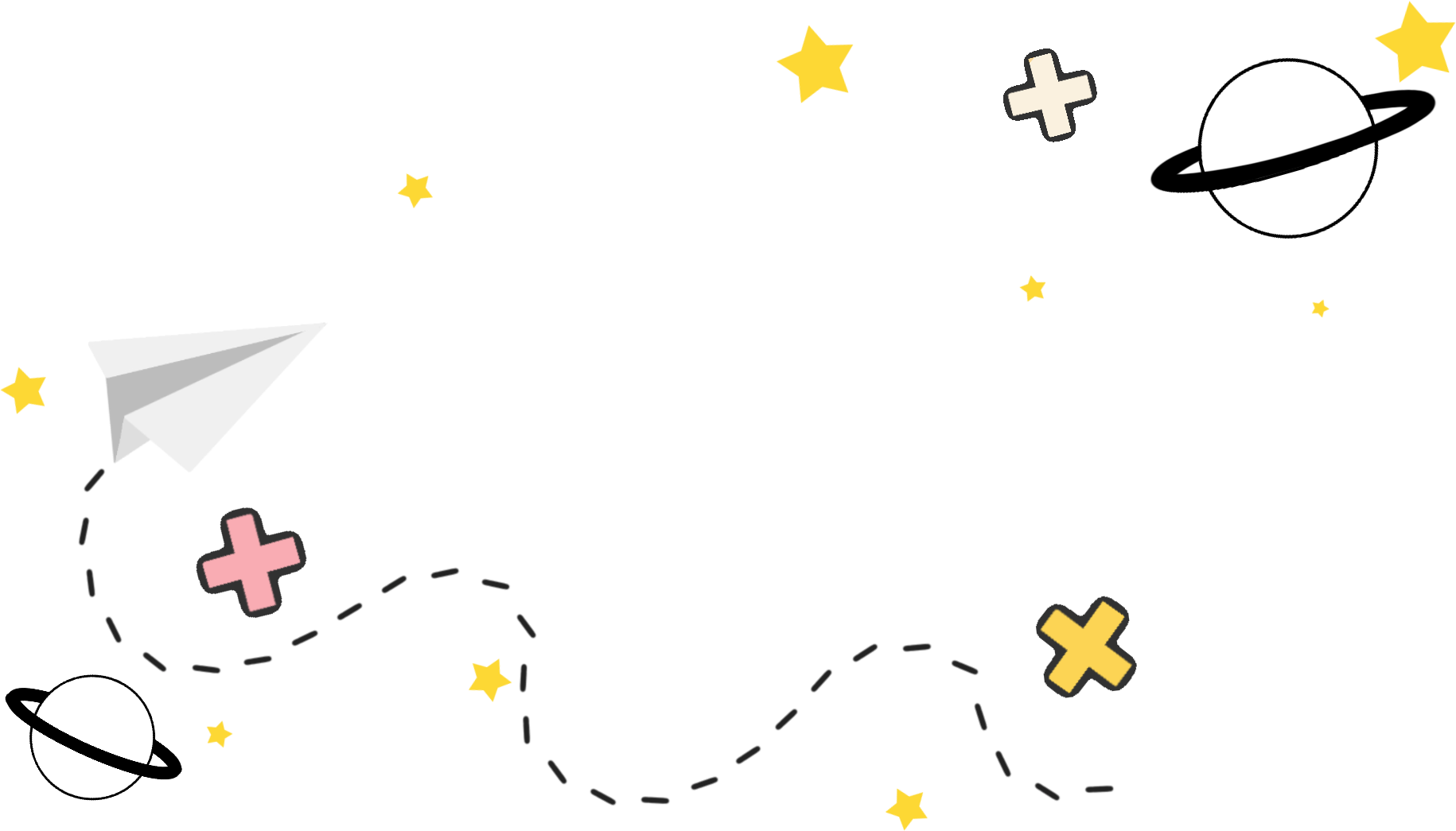 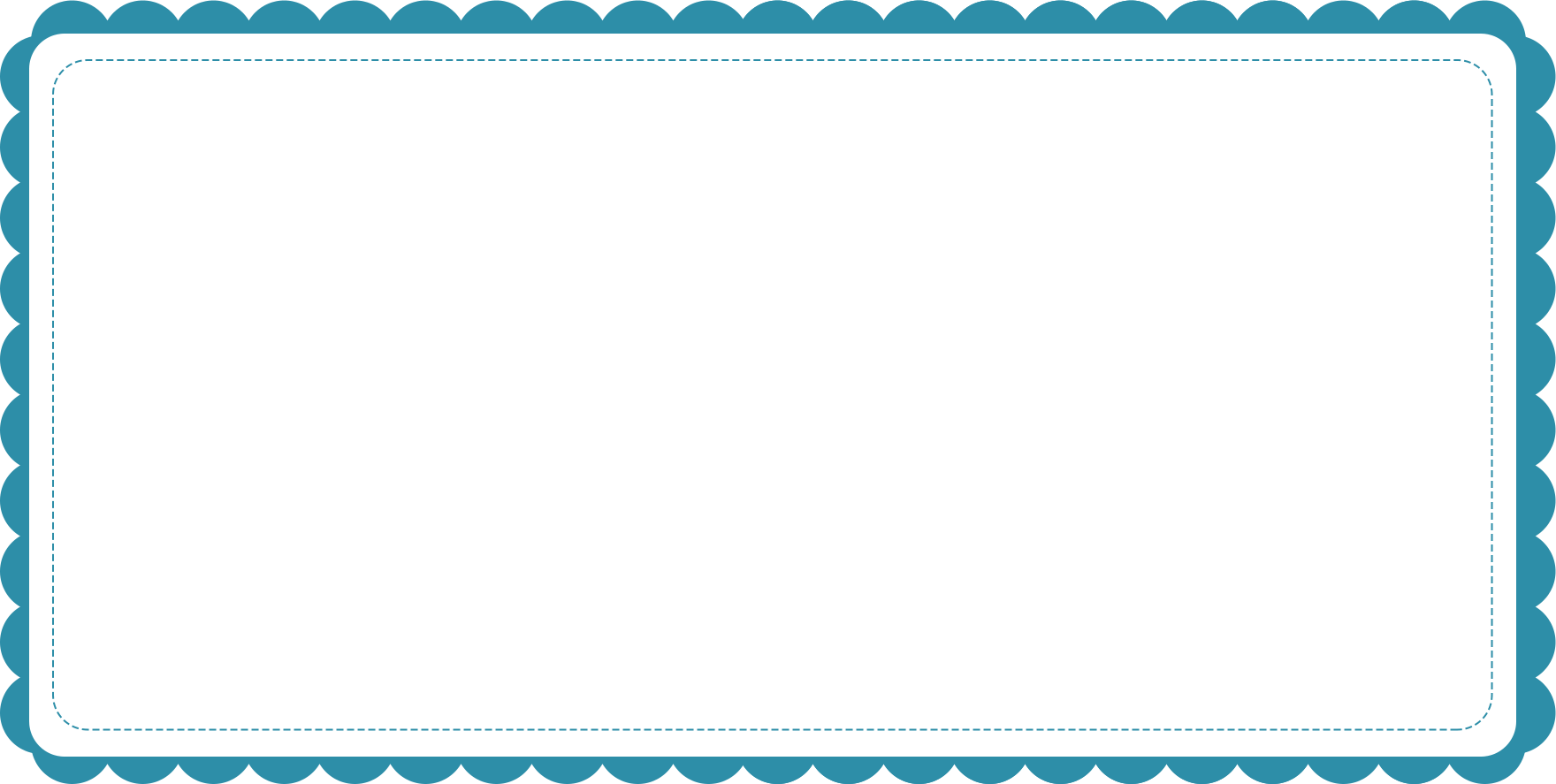 Giới thiệu Hội Gióng ở đền Phù Đổng
Hội Gióng ở đền Phù Đổng (xã Phù Đổng, huyện Gia Lâm, thành phố Hà Nội) diễn ra từ ngày 7 đến ngày 9 tháng 4 Âm lịch. Vào chính hội, trước tiên dân làng tổ chức các nghi thức tế Thánh, sau đó là các nghi lễ, như: lễ rước nước lau rửa tự khí; lễ rước cờ “lệnh”; lễ khám đường, lễ duyệt tướng … Ngày chính hội mùng 9 tháng 4, Hội Gióng diễn ra trang trọng, linh thiêng và náo nhiệt nhất là hai trận đánh: trận thứ nhất - đánh cờ ở Đống Đàm và trận thứ hai - đánh cờ ở Soi Bia.
   Đây là một hội trận được trình diễn bằng một hệ thống biểu tượng độc đáo, mang đậm bản sắc văn hóa Việt, được cộng đồng bảo tồn nguyên giá trị cho tới ngày nay, Hội Gióng ở đền Phù Đổng đã được UNESCO công nhận là Di sản văn hóa phi vật thể đại diện của nhân loại vào tháng 11 năm 2010.
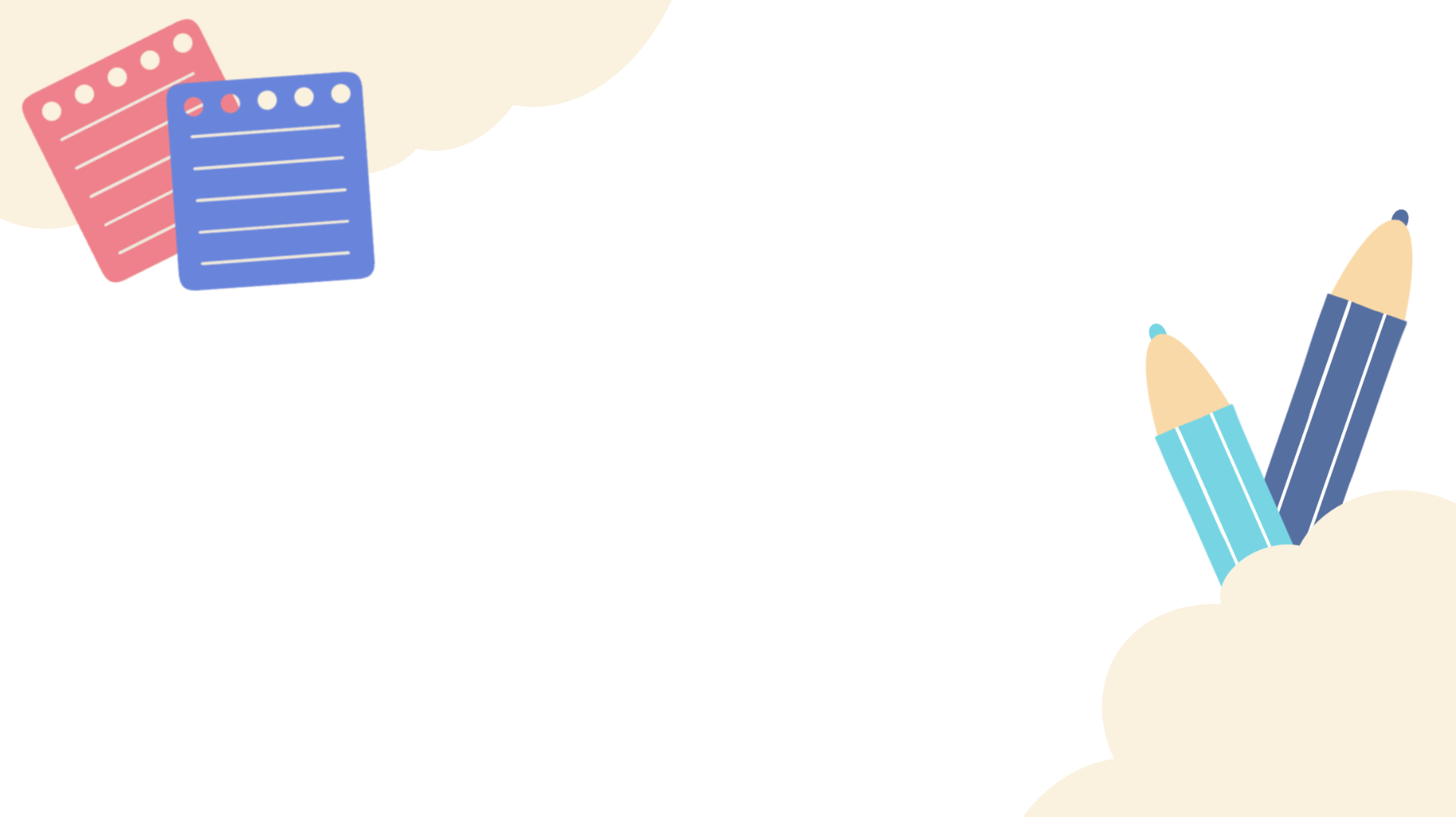 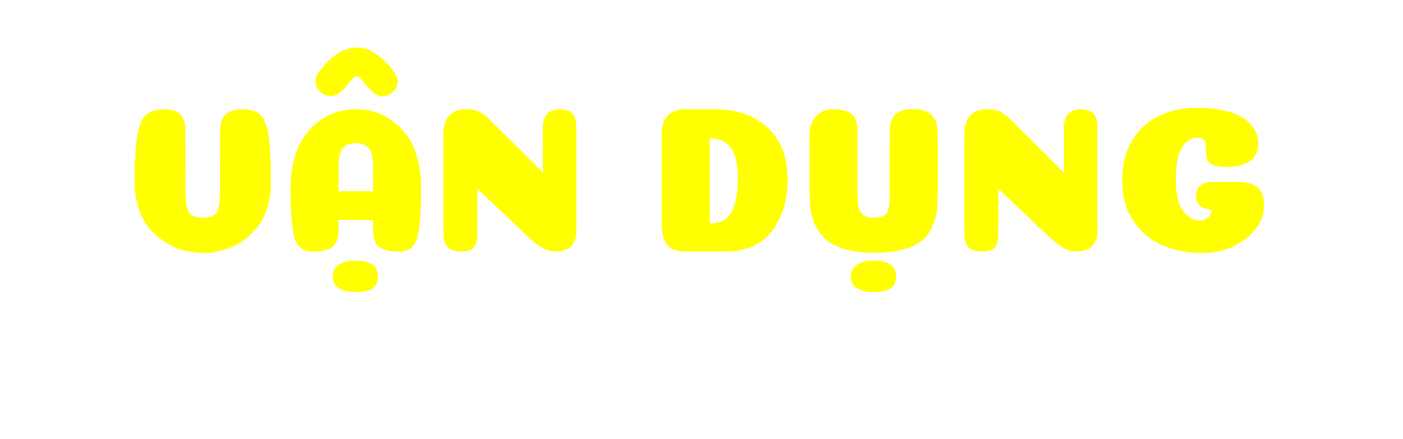 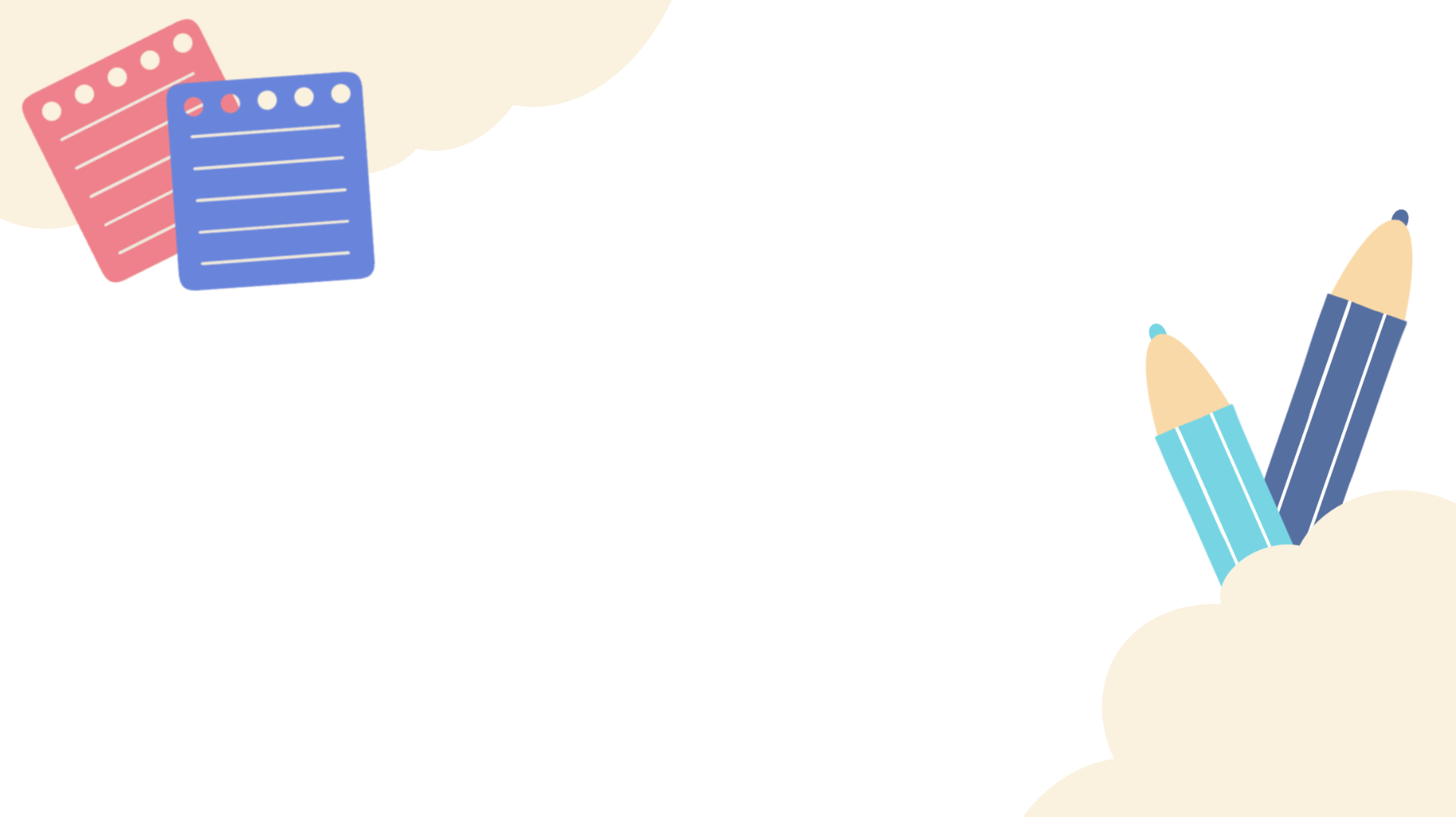 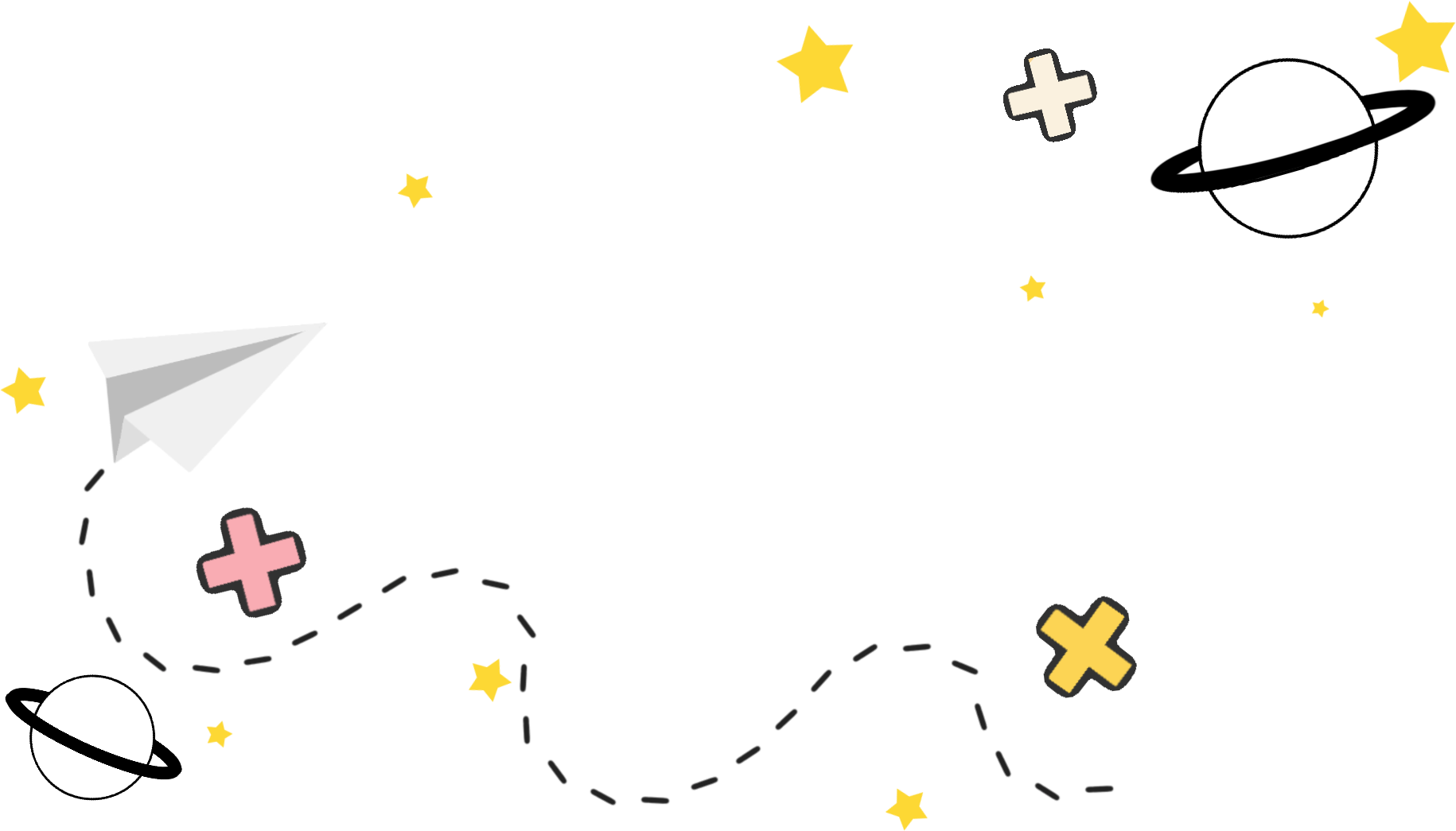 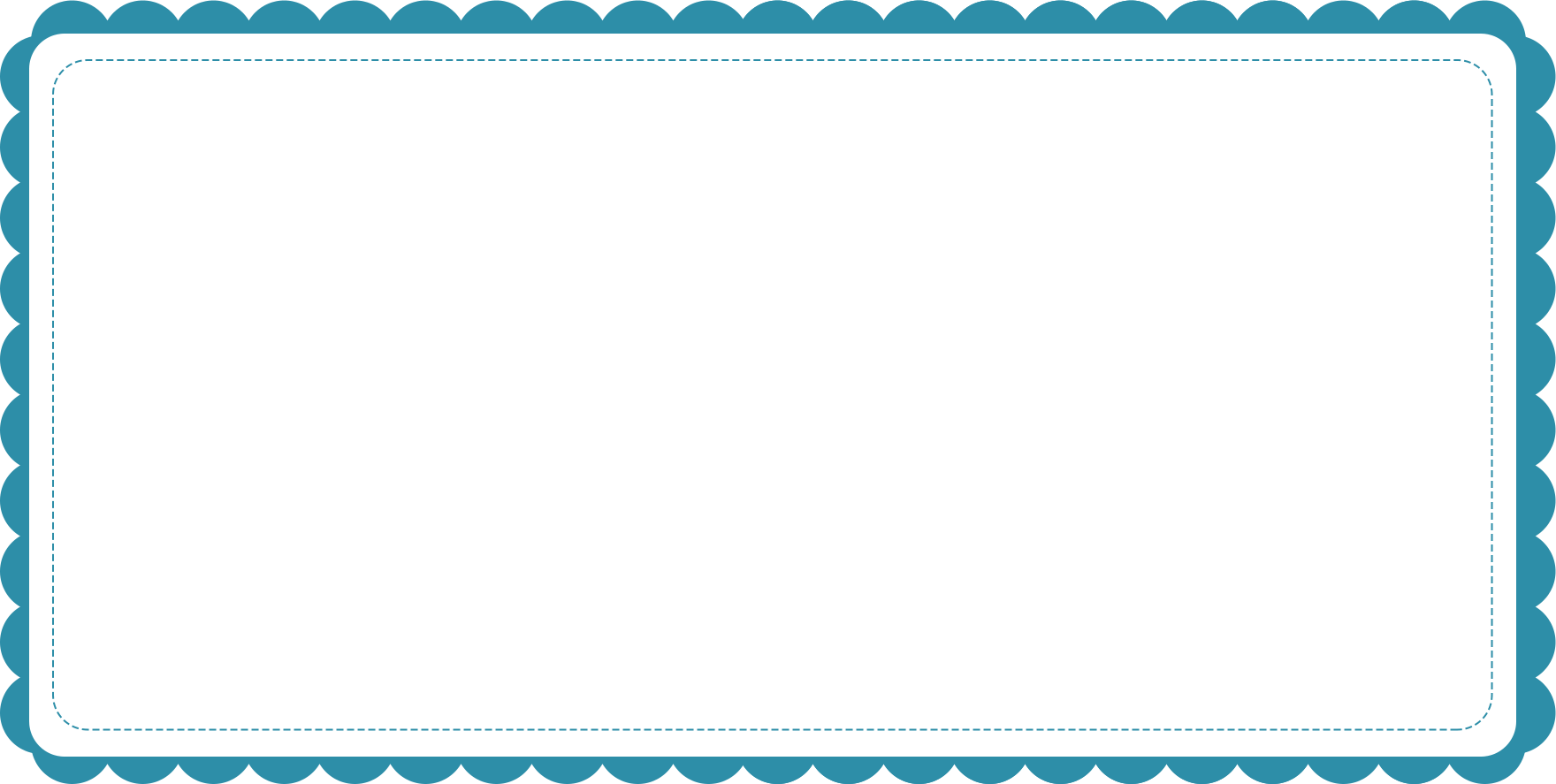 Lập và hoàn thiện bảng (theo gợi ý dưới đây) về một số nét văn hoá truyền thống tiêu biểu của địa phương em.
Tên di tích
Mục đích tham gia
Các bước thực hiện
Một số nét văn hóa truyền thống
Thời gian dự kiến
Chuẩn bị
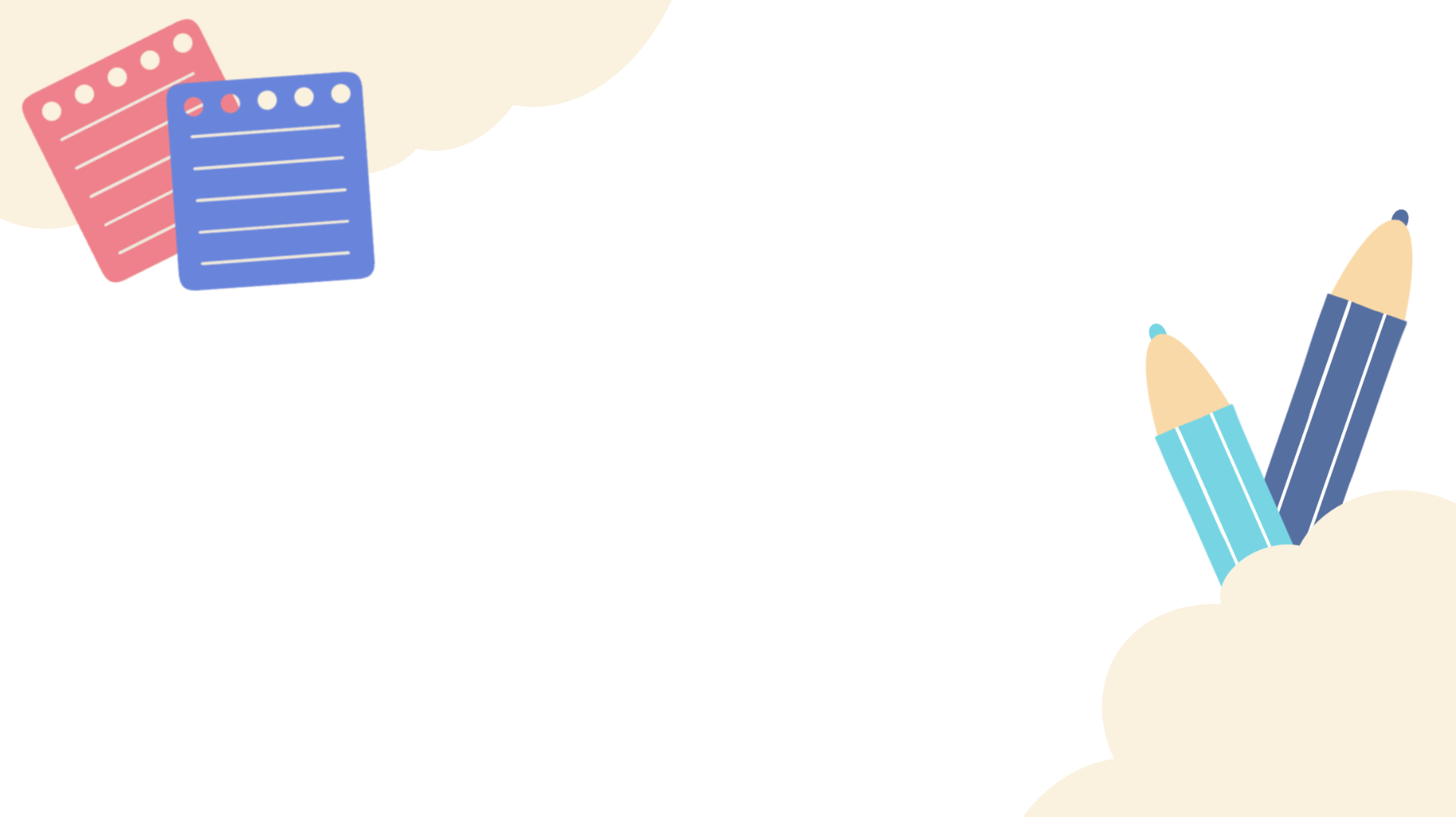 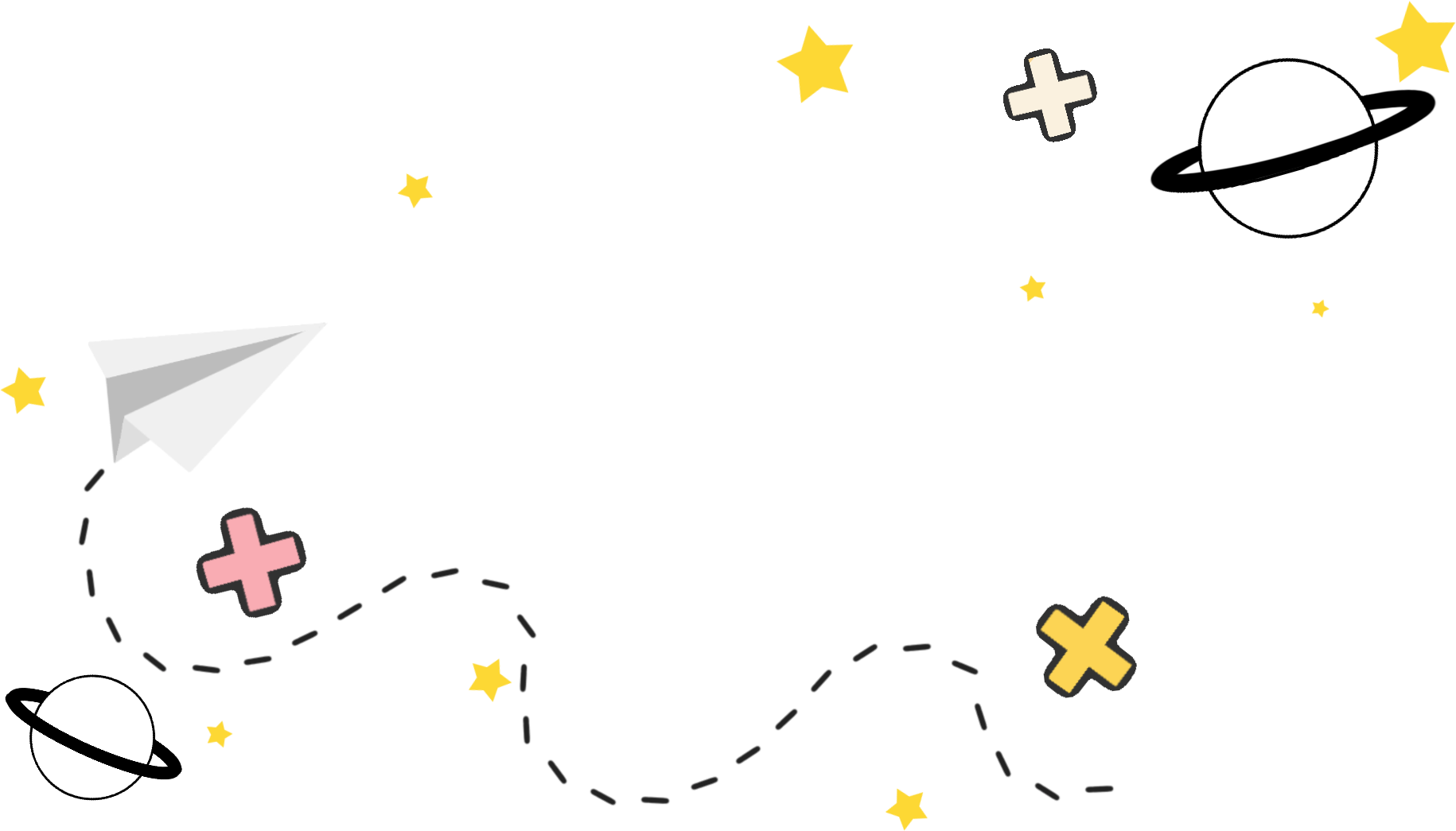 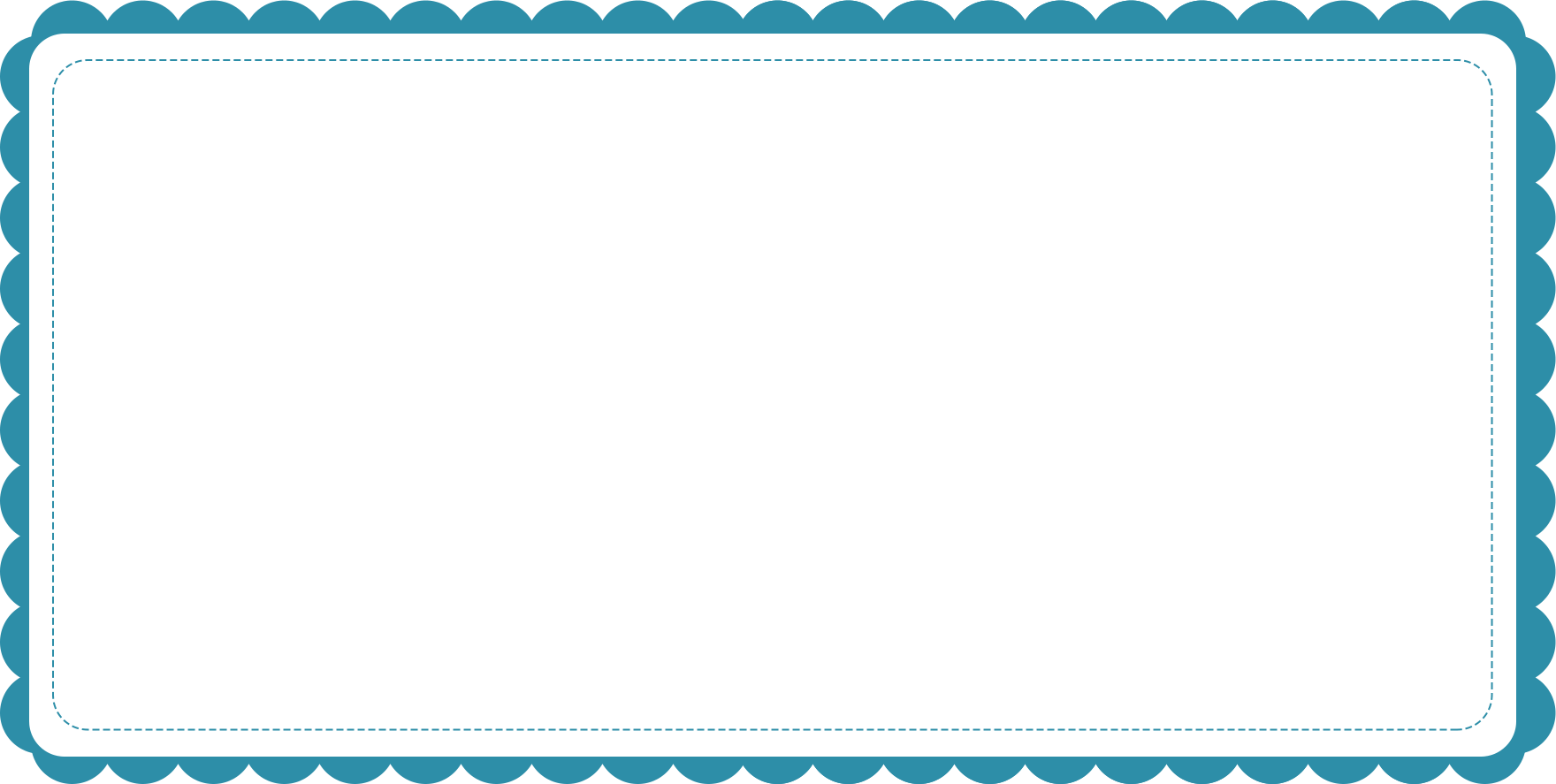 Tham khảo: Kế hoạch cho buổi tham quan tìm hiểu về di tích Đền Gióng (Sóc Sơn)
- Tên di tích: Đền Gióng (Sóc Sơn)
- Mục đích tham quan: tìm hiểu về công đức của Thánh Gióng, qua đó góp phần bồi đắp lòng yêu nước, tự hào về truyền thống văn hóa của dân tộc.
- Thời gian dự kiến: ngày …./ tháng …../ năm 2023.
- Chuẩn bị: kinh phí, vật phẩm để dâng hương (hương, hoa, hoa quả,…), đồ ăn nhẹ,…
- Các bước thực hiện:
+ Liên hệ để thuê xe và thống nhất với bên vận chuyển về thời gian, địa điểm, lịch trình
+ Khi đến Đền Gióng: làm lễ dâng hương trước sân Rồng, sau đó tham quan, tìm hiểu di tích theo sự hướng dẫn của Hướng dẫn viên du lịch; tổ chức một số trò chơi dân gian, như: nhảy bao bố, kéo co,…
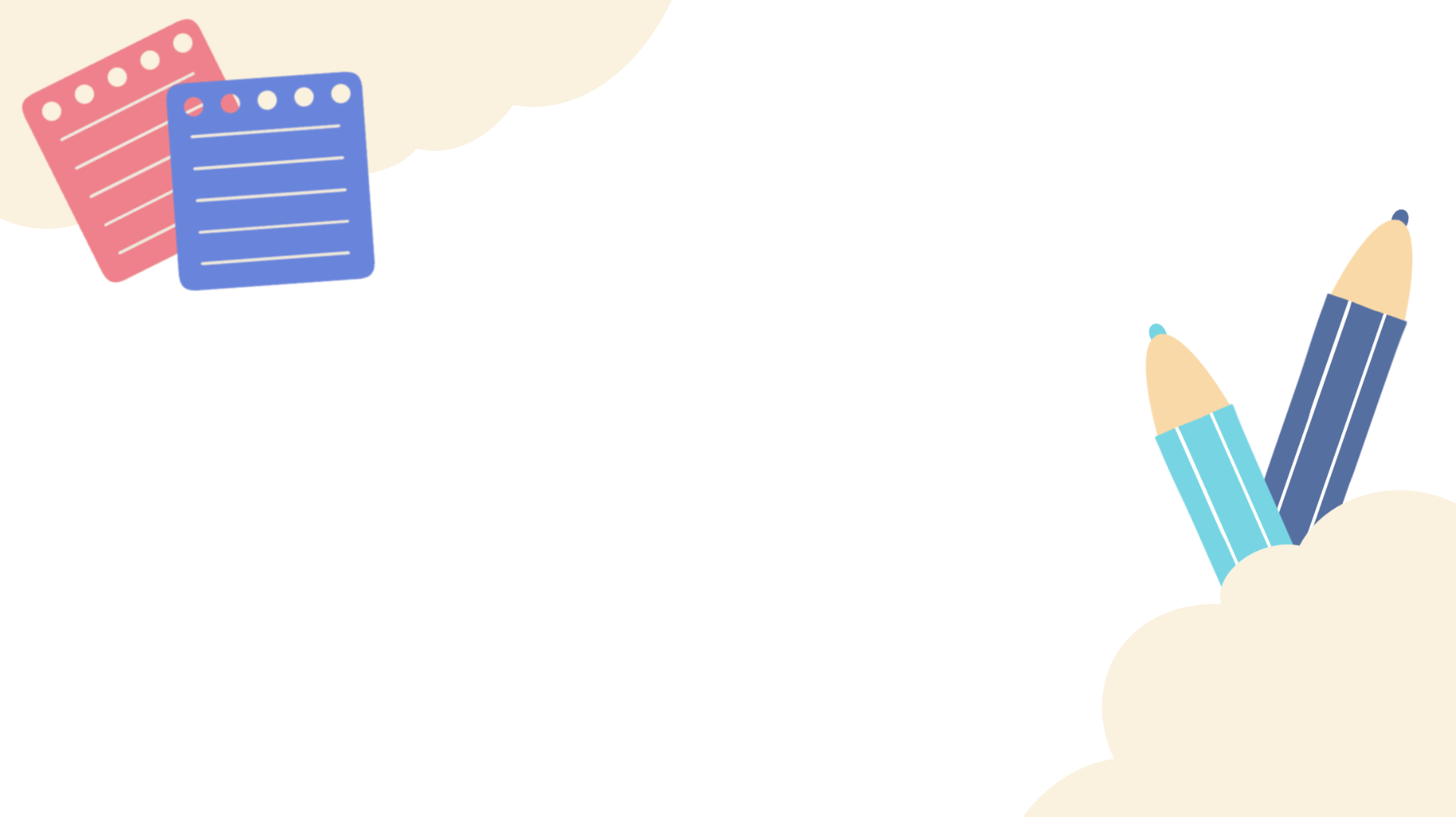 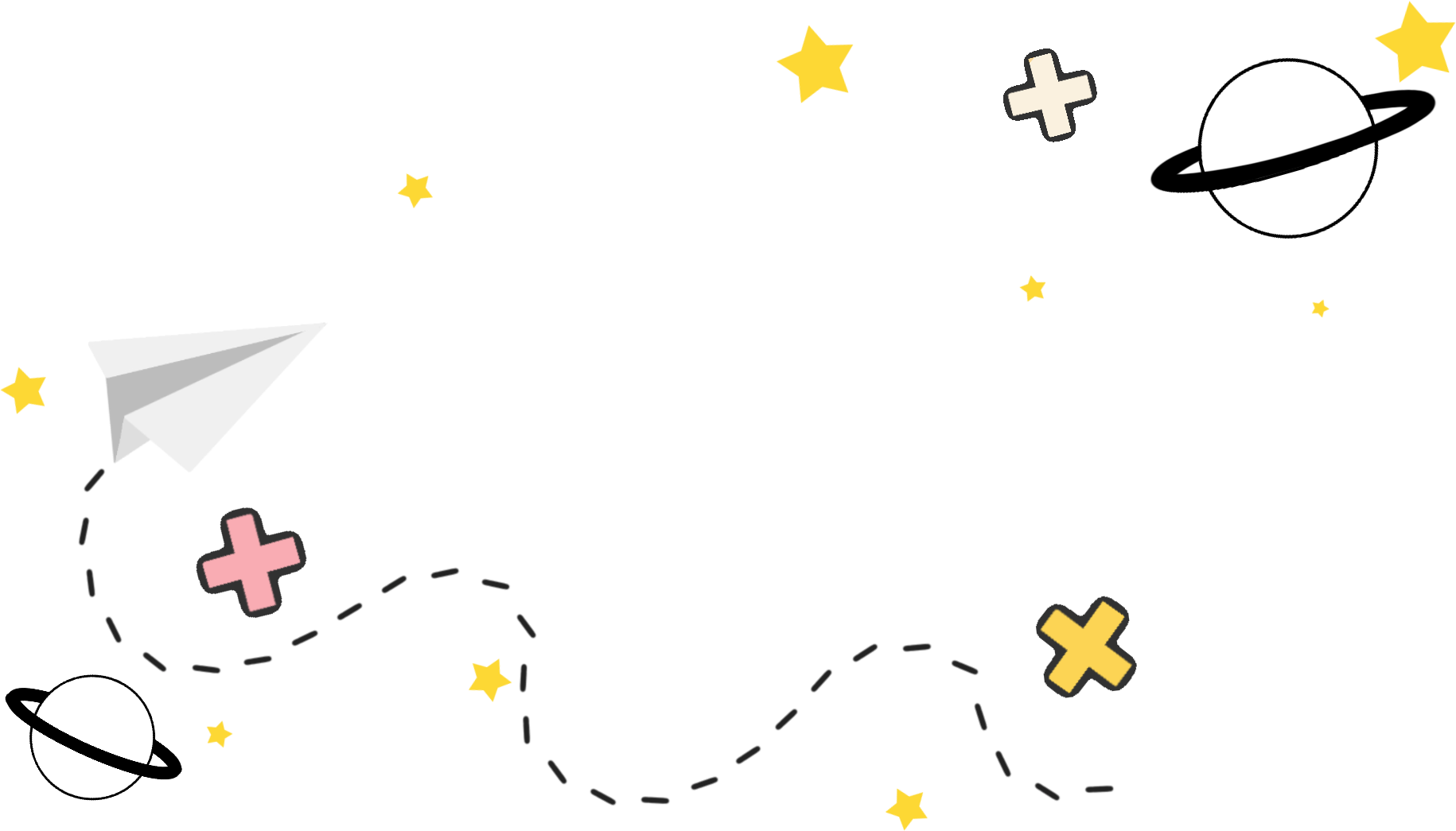 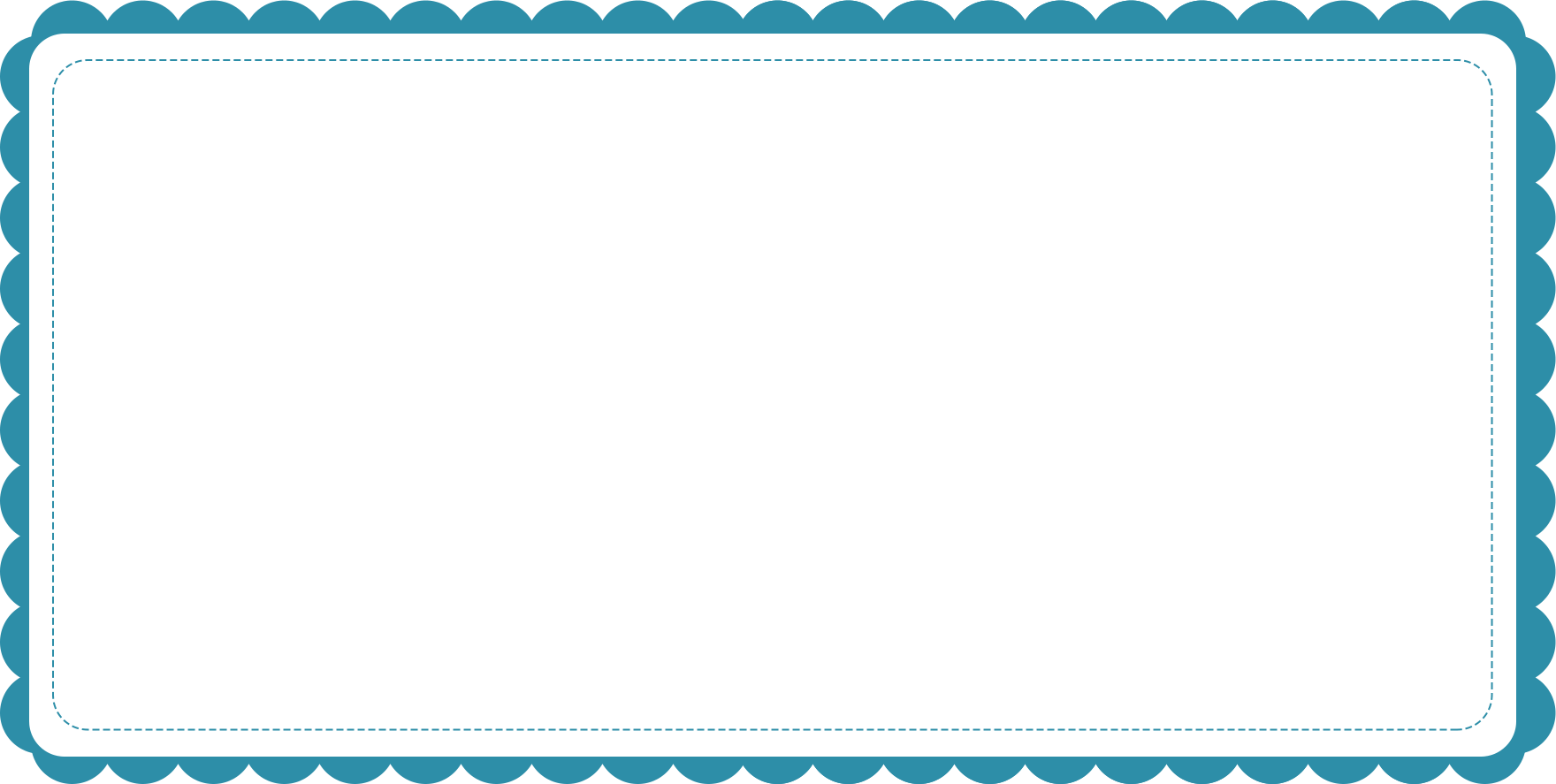 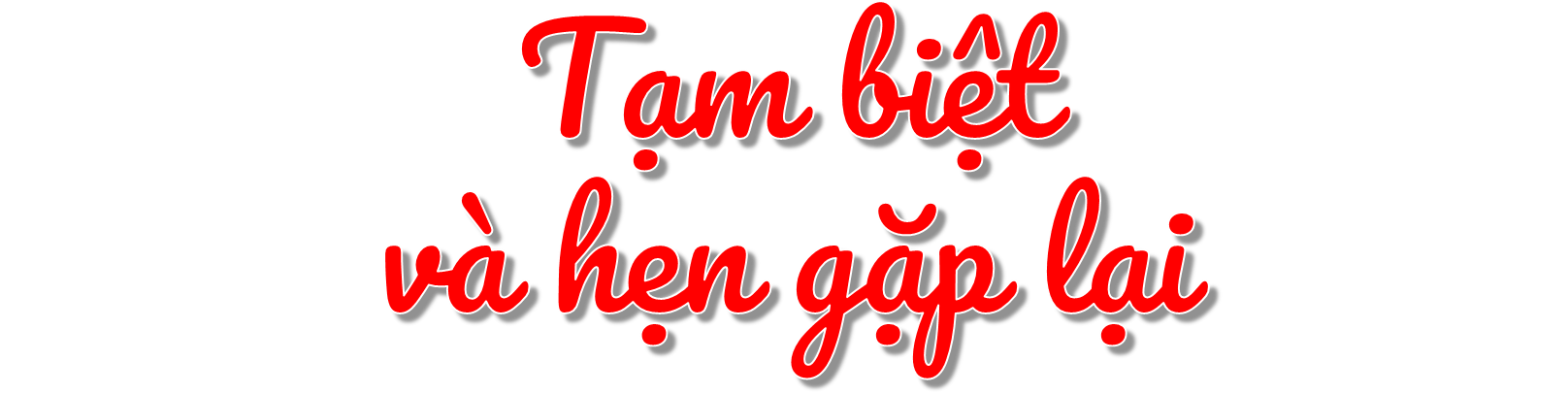